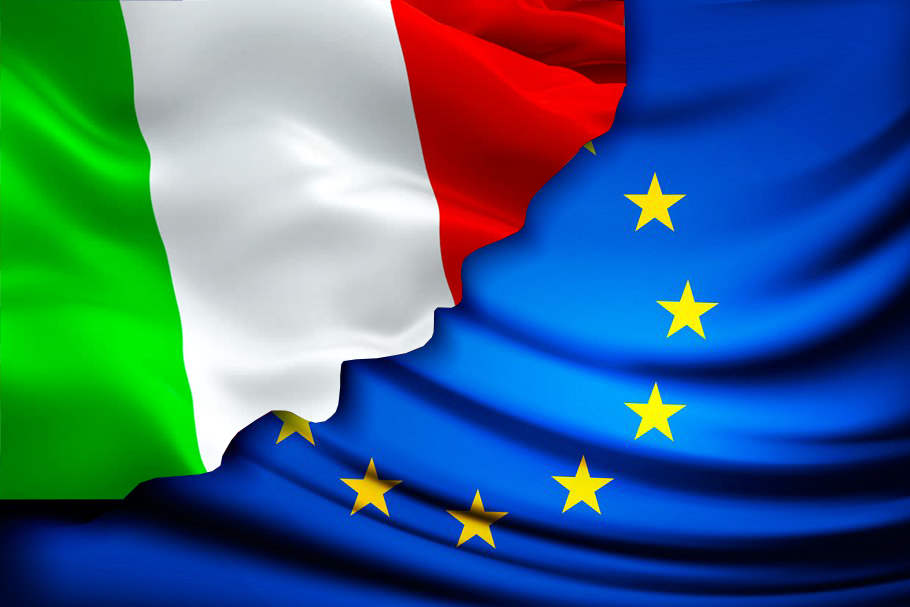 OKVIRNA ODLUKA O ŽRTVAMA
PREDMET „PUPINO“
Poljo Nirma i Fehratović Sajra
Ugovor iz Maastrichta
stupio na snagu 1. novembra 1993. godine
I
Ugovorom iz Maastrichta 
EZUČ, EEZ i Euroatom se vežu u Evropsku uniju kao novonastalu uniju kojom prethodne ne prestaju postojati.
II
III
Prikaz prezentacije
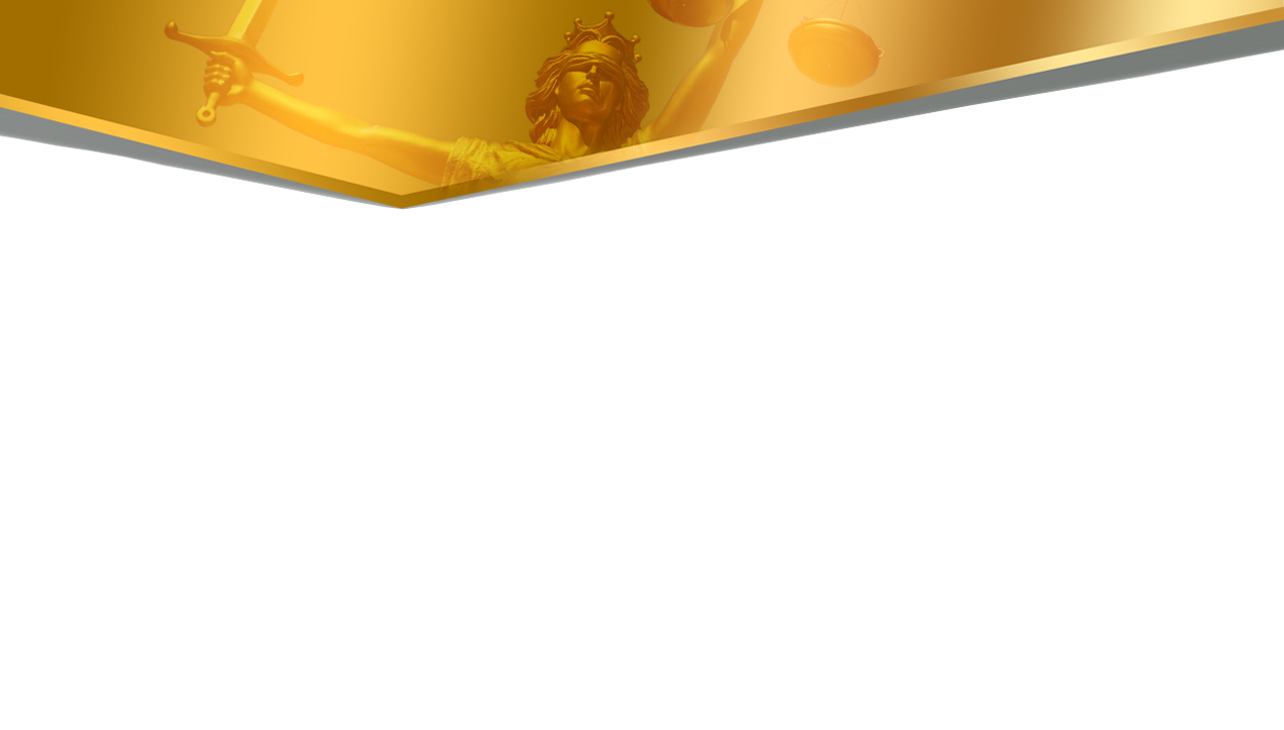 ČINJENIČNO STANJE
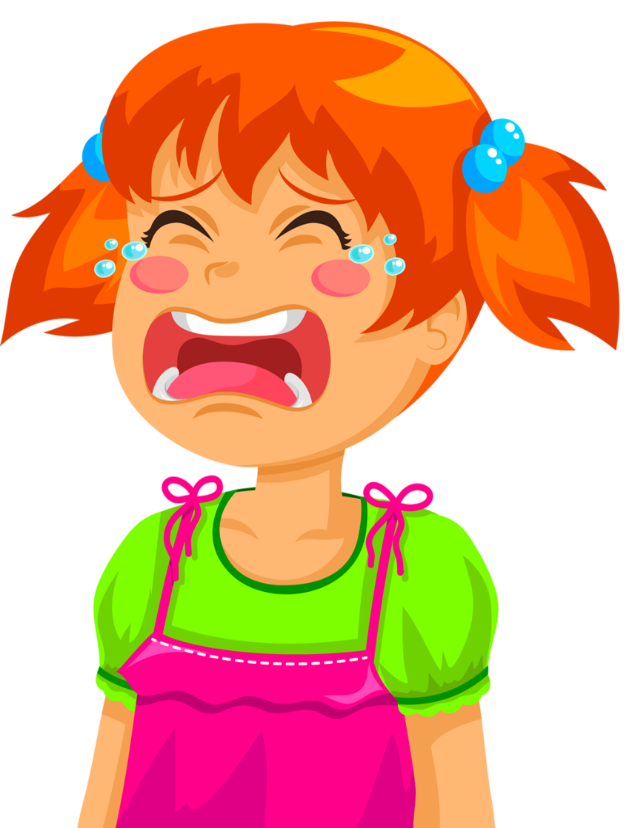 februar 2001. godine, Italija pokreće krivični postupak protiv Pupino Marie, dječije odgajateljice.
razlog: zlostavljanje djece u vrtiću koja su tada bila mlađa od 5 godina. 
optužena za krivična djela “zloupotrebe stegovnih mjera”  i “nanošenje teških ozljeda” .
način učinjenja krivičnih djela: djecu je redovito udarala, prijetila da će im dati sredstva za smirenje i staviti ljepljivu traku preko usta, te zabranjivala da idu u toalet. 
posljednji način koji je rezultirao podizanjem optužnice: udarila je učenika tako jako da mu je nastala oteklina u predjelu čela.
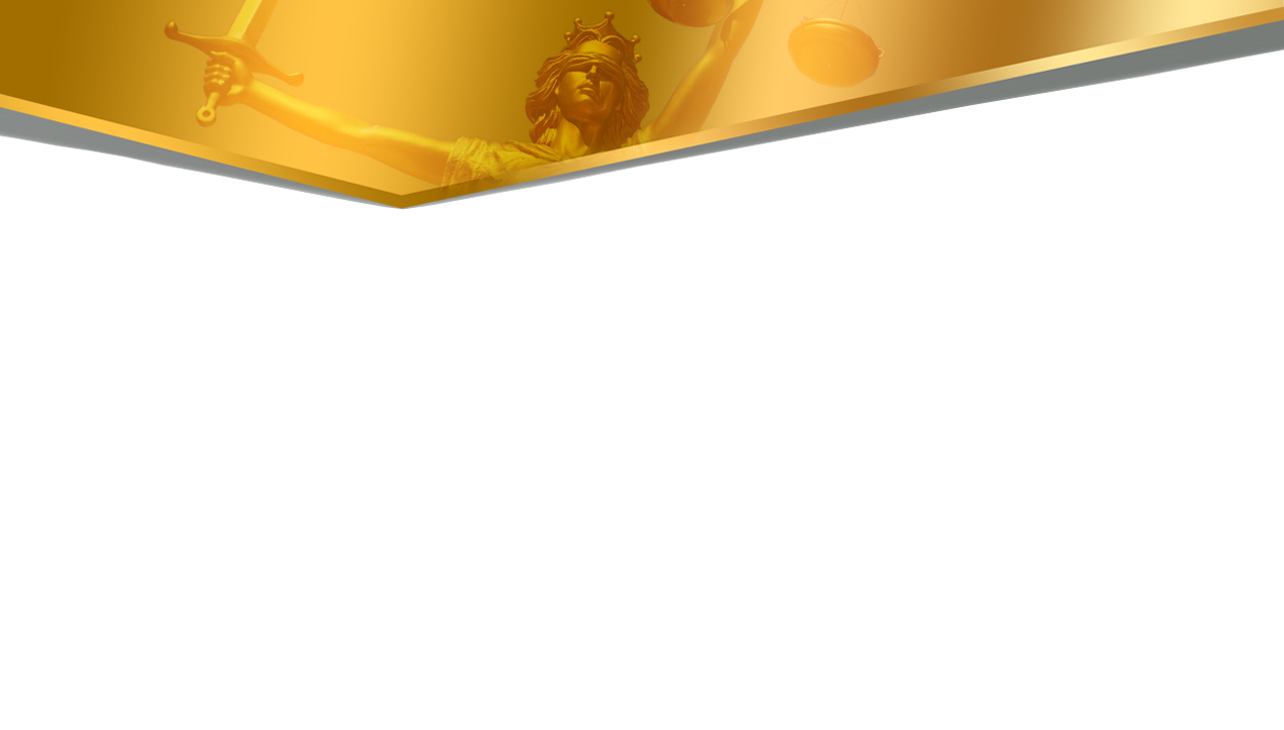 ČINJENIČNO STANJE
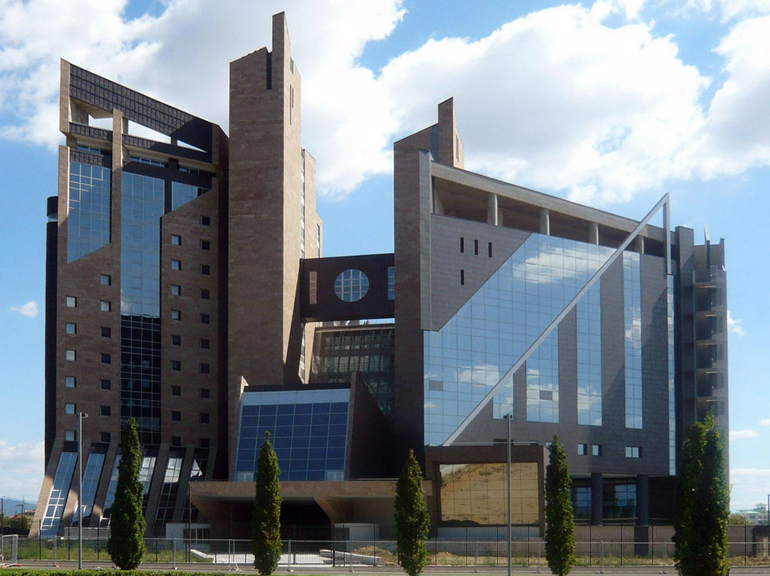 Postupak je pokrenut pred Tribunale di Firenze.

Kako to izgleda krivični postupak prema odredbama italijanskog Zakona o krivičnom postupku?
Krivični postupak u Italiji
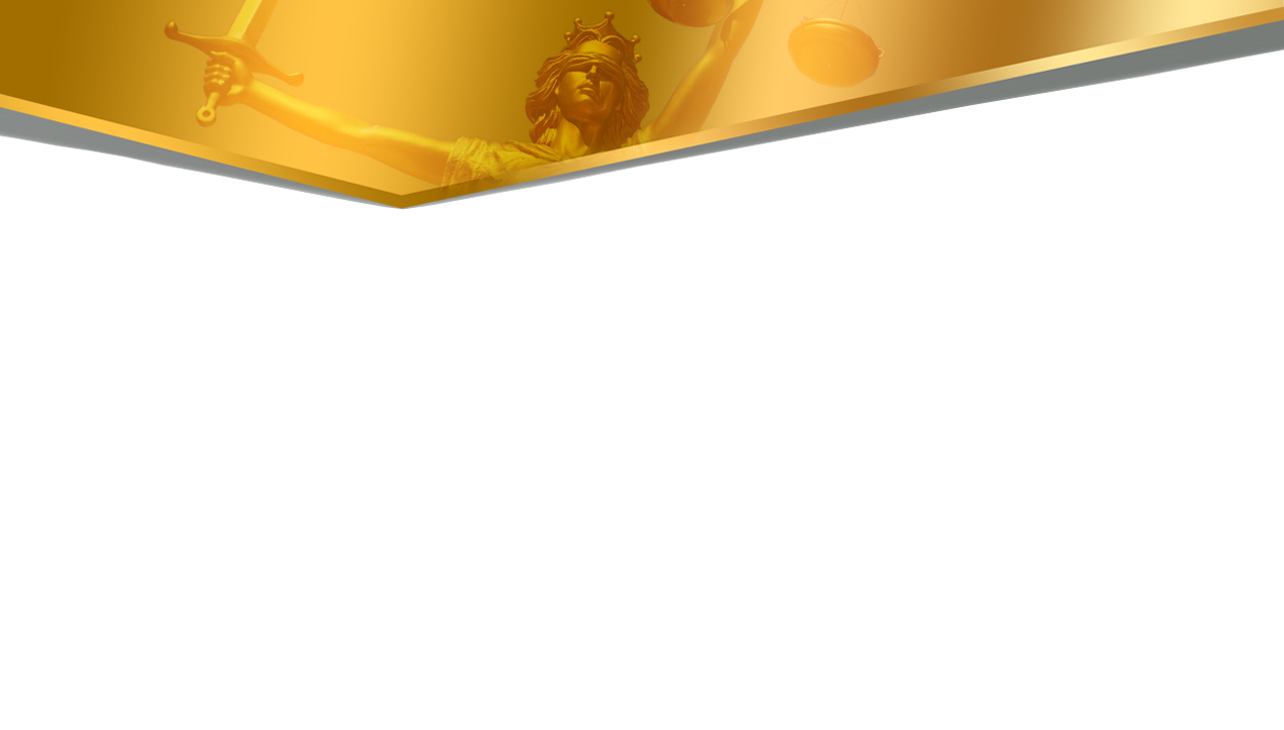 ČINJENIČNO STANJE
august 2001. godine tužitelj traži od suda u istražnom postupku da uzme u obzir iskaze osmero djece, kao svjedoka i žrtava krivičnih djela.

Zbog čega tužitelj ne može čekati glavnu raspravu?
“iznošenje dokaza se ne može odgoditi do samog suđenja odnosno kontradiktorne rasprave zato što su svjedoci iznimno mladi te zbog neizbježne promjene psihološkog stanja svjedoka, te moguće psihološke represije.”
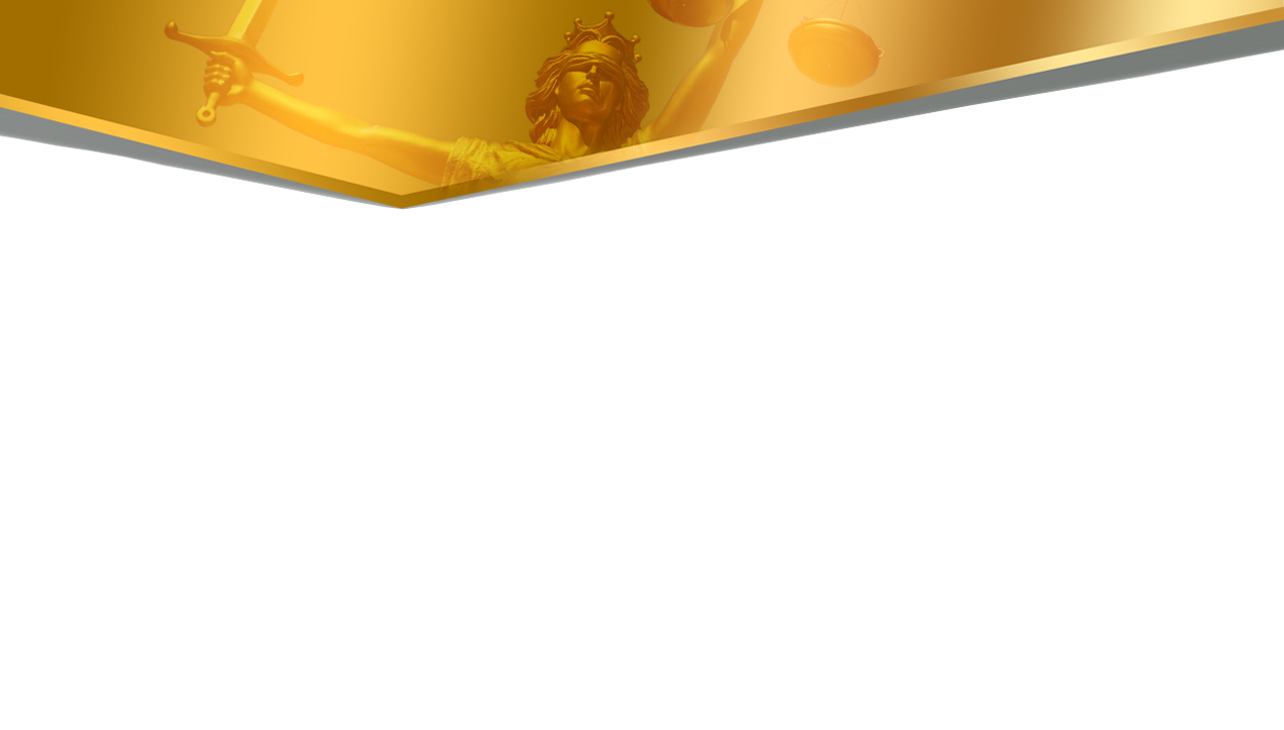 ZAHTJEVI TUŽITELJA
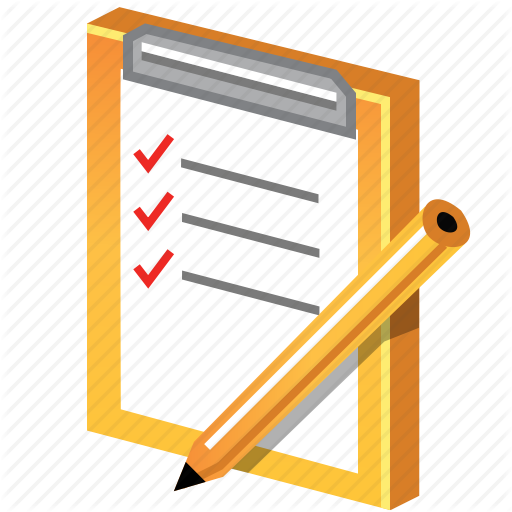 PRIKUPITI DOKAZE
Prisustvo stručnih osoba (pedagog);
Saslušanje u posebnim ustanovama;
Zaštititi mir i privatnost maloljetnika
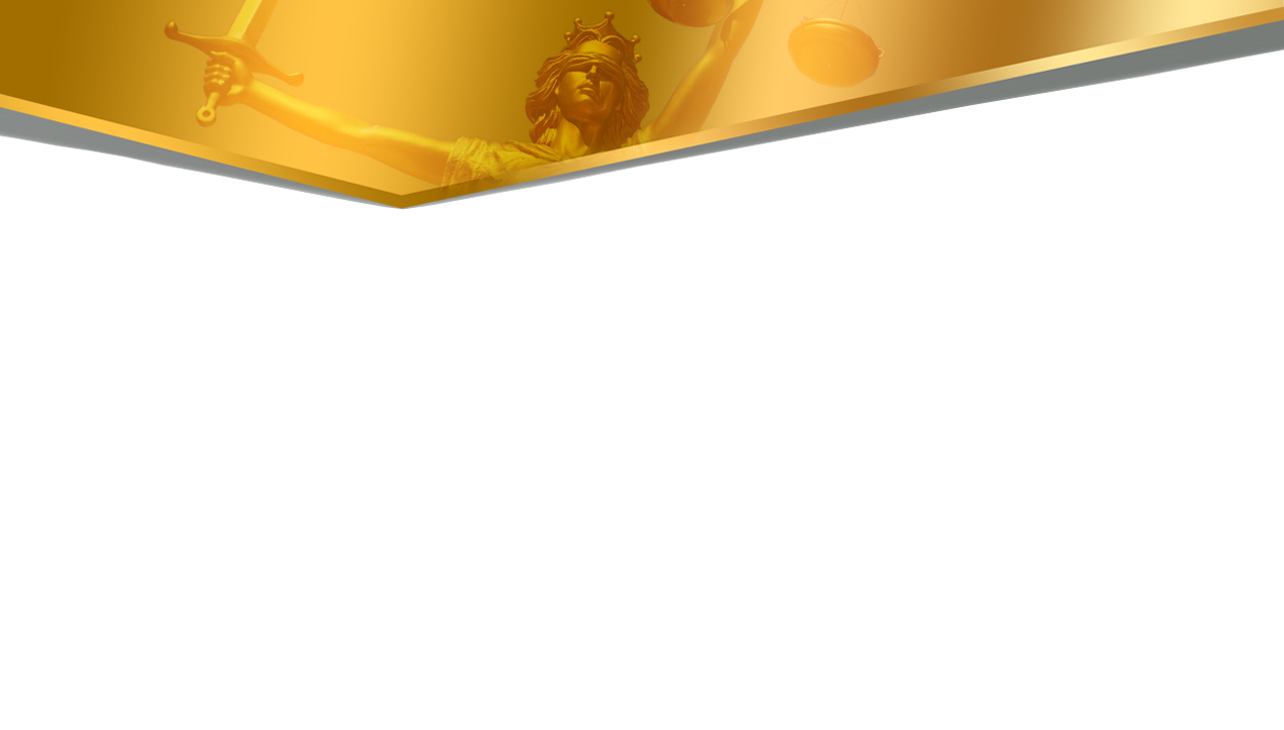 ČINJENIČNO STANJE
Sud u istražnom postupku smatra da on mora “tumačiti svoje nacionalno pravo s obzirom na tekst i svrhu odredaba Zajednice”.
Donosi odluku kako samo u slučaju učinjenja seksualnih krivičnih djela može se pokrenuti postupak za ranije iznošenje dokaza, odnosno njihovo prikupljanje i utvrđivanje. 
Javilo se pitanje (ne)usklađenosti italijanskog krivičnog zakonodavstva sa odredbama Evropske unije, konkretno sa odredbama Okvirne odluke 2001/220.
Sud prekida postupak i traži od Suda Evropske unije da odluči o području primjene Okvirne odluke 2001/220.
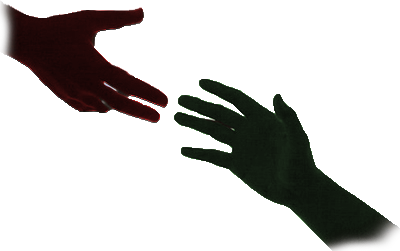 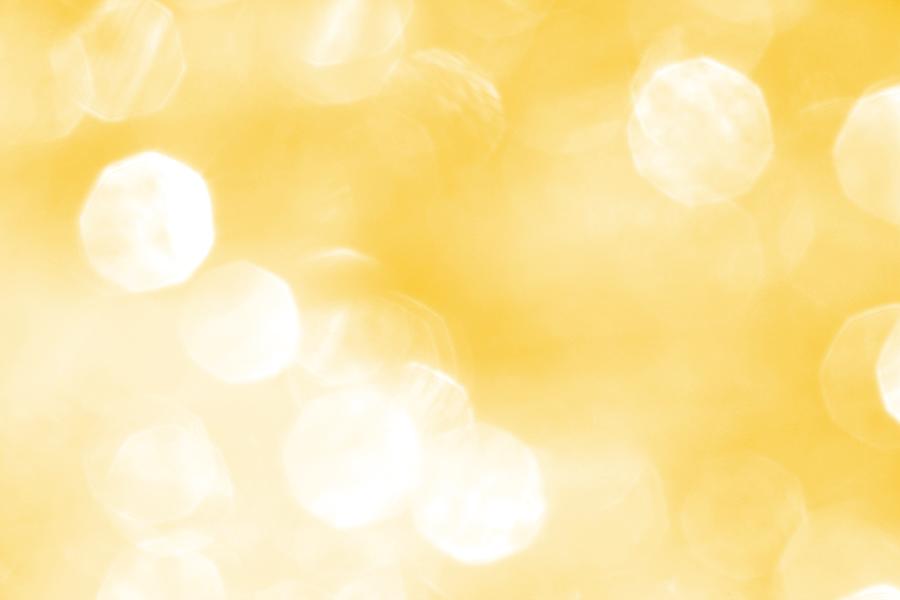 PRAVNI OKVIR
Nacionalno zakonodavstvo



Pravo Evropske unije



Okvirna odluka
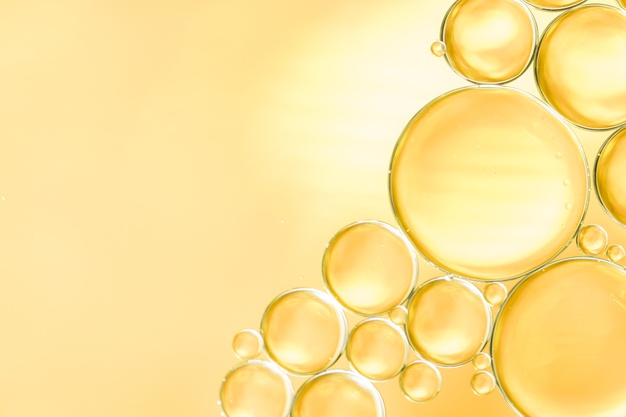 ZAŠTO JE BITNA OKVIRNA ODLUKA 2001/220?
Okvirna odluka Vijeća o položaju žrtava
Donesena 15. marta 2001. godine
Cilj: poboljšati položaj žrtve u krivičnom postupku,         osigurati da se prema žrtvi postupa uz poštivanje njenog ličnog dostojanstva,        osigurati da ranjive žrtve imaju poseban tretman.
Instrument trećeg stuba prava Evropske unije. 
Ne primjenjuje se neposredno na području država članica.
Postoji dužnost implementacije ali u  pogledu rezultata koji se nastoje postići.
Nacionalne vlasti uživaju potpunu slobodu u izboru oblika i metode ostvarivanja takvog rezultata. 
Italija je smatrala kako je njeno nacionalno pravo iznad Okvirne odluke.
SUD EVROPSKE UNIJE„Repetitio est mater studiorum.“
Osnovan 1952. godine, sjedište Luxemburgu.
OSNOVAN
POTVRĐEN
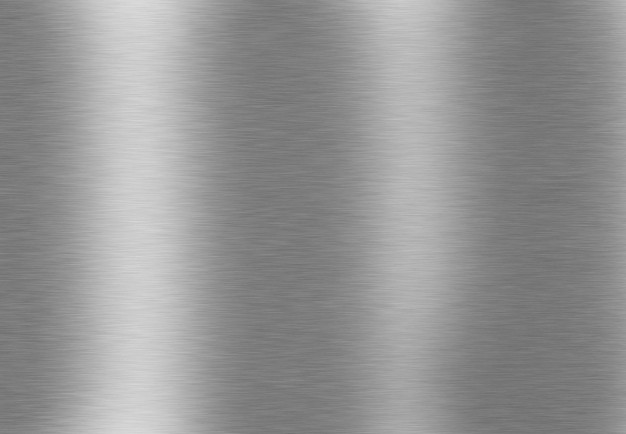 SUD EVROPSKE UNIJE„Repetitio est mater studiorum.“
ULOGA SUDA EVROPSKE UNIJE
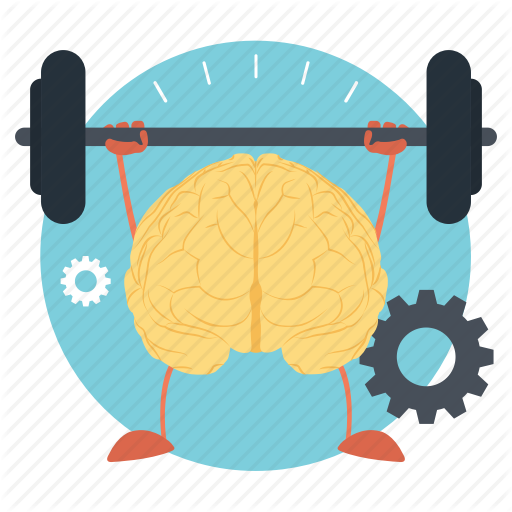 osigurati da se pravo Evropske unije jednako tumači i 
     primjenjuje u svim zemljama Evropske unije,
osigurati da institucije Evropske unije poštuju pravo 
     Evropske unije,
vrši tumačenje prava kako bi se osigurala njegova
     ujednačena primjena u svim državama članicama,
rješava pravne sporove između nacionalnih vlada i institucija Evropske unije,
vrši provođenje prava
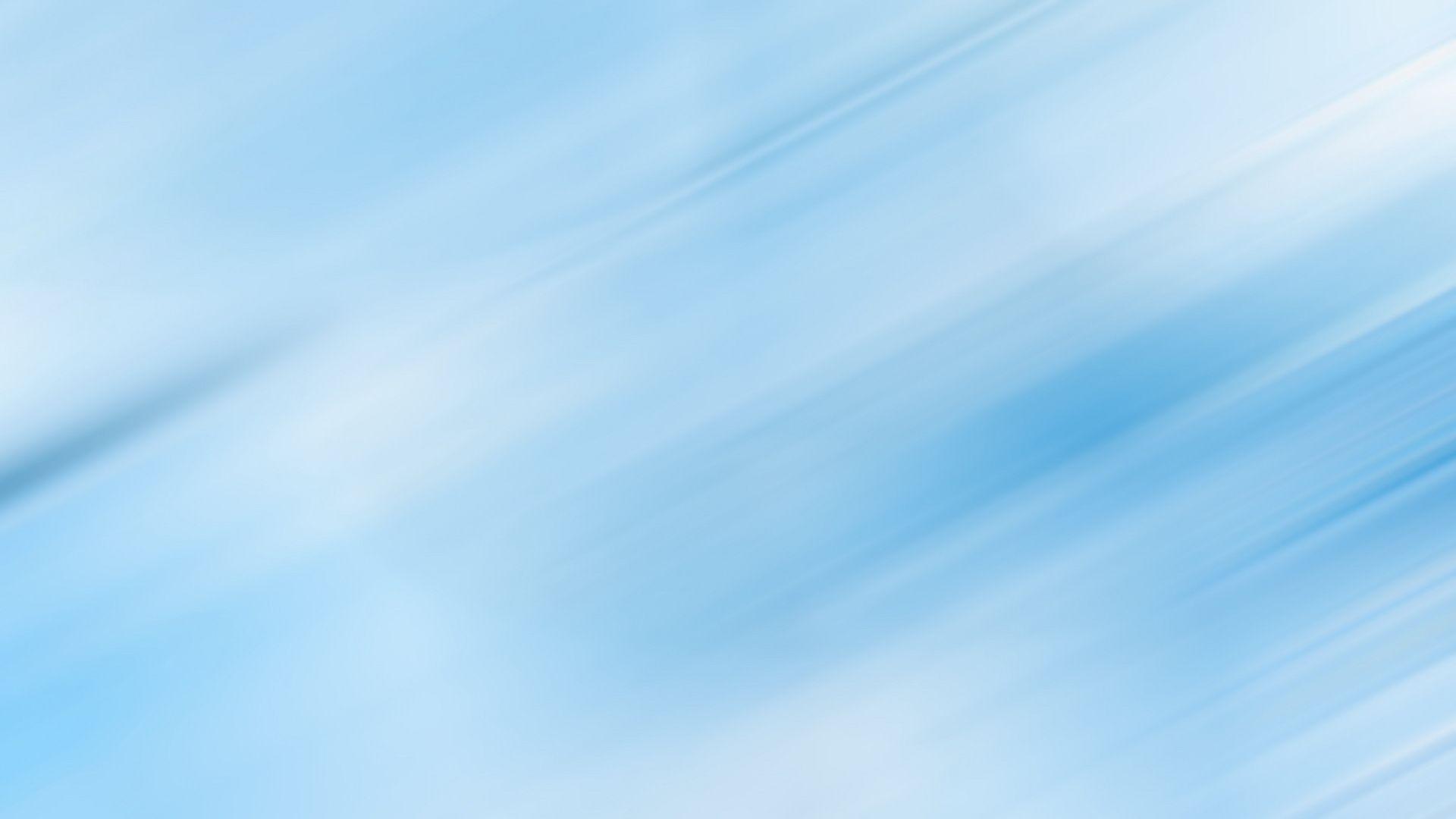 RAZMATRANJE SLUČAJA „PUPINO“
Sud u Firenzi proslijedio predmet Sudu u Evropskoj uniji da odluči o sukobu nadležnosti
Da li se voditi odredbama nacionalnog prava koje propisuju kako se iskaz oštećenog ne može uzeti kao valjan prije raspravne faze
Primijeniti odredbe nadnacionalnog prava koje propisuje da je takva radnja moguća i valjana.
ili
Razmatraju se član 2., član 3., i član 8. Okvirne odluke, jer oni govore o mogućnosti primjene nadnacionalnog prava i derogiranju nacionalnih odredbi.
SUKOB NADLEŽNOSTI ZAKONODAVNIH ODREDBI
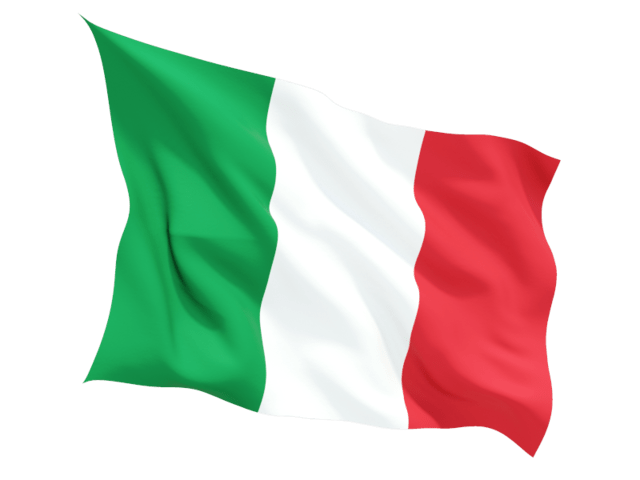 RIGHT
Član 392. ZKP Italije
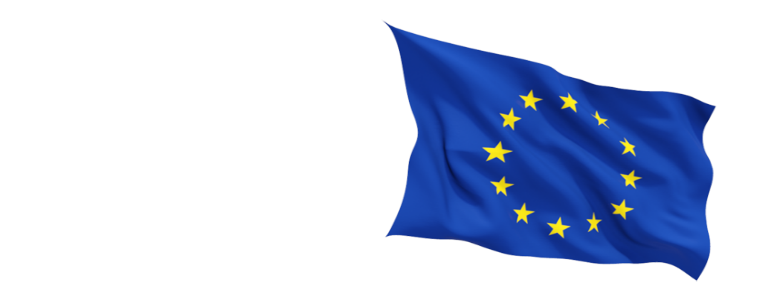 LEFT
Okvirna odluka 2001/220
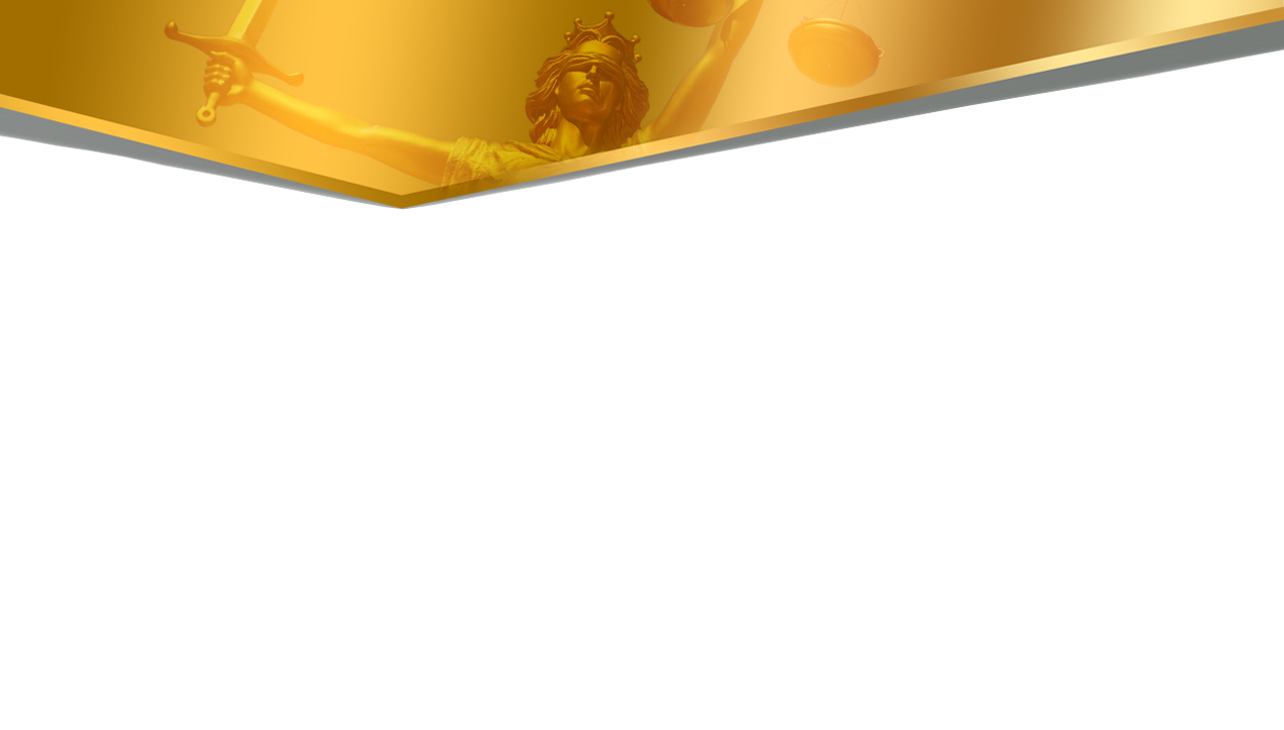 POSTAVLJENA PITANJA NA KOJA SUD EU TREBA ODGOVORITI
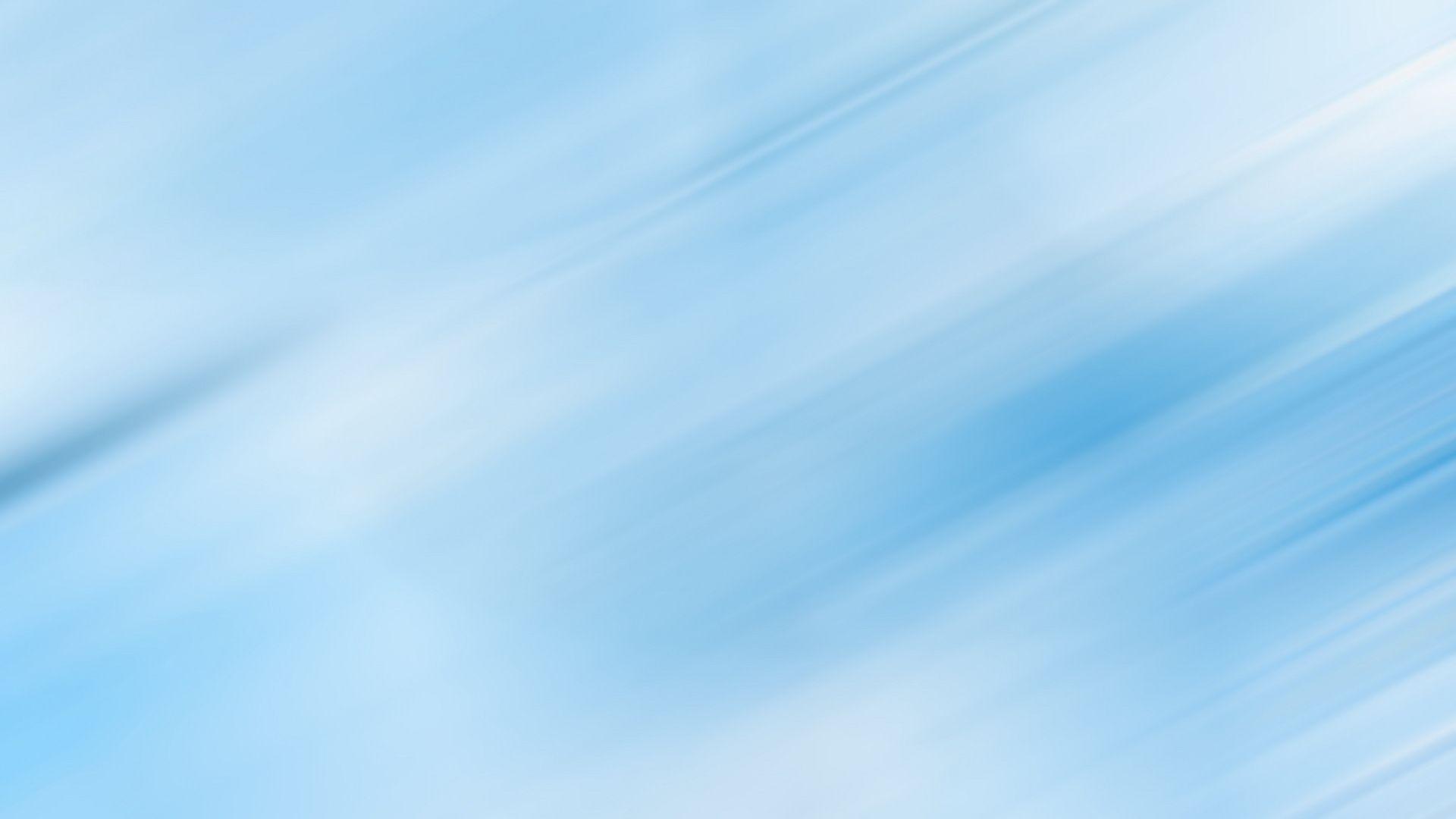 RAZMATRANJE SLUČAJA „PUPINO“
Šta propisuju relevantni članovi Okvirne odluke 2001/220?
Član 2.
“sve žrtve moraju dobiti odgovarajuću zaštitu te joj priznati sva prava kao i legitimne interese žrtve.”
Član 3.
„Svaka država članica će usvojiti mjere potrebne kako bi nadležna tijela žrtvu ispitala samo u mjeri koja je potrebna za krivični postupak.”
Član 8.
„radi zaštite žrtava od posljedica davanja javnog iskaza na sudu, potrebno je da svaka država članica osigura da se žrtvi omogući davanje iskaza uz upotrebu odgovarajućih sredstava...“
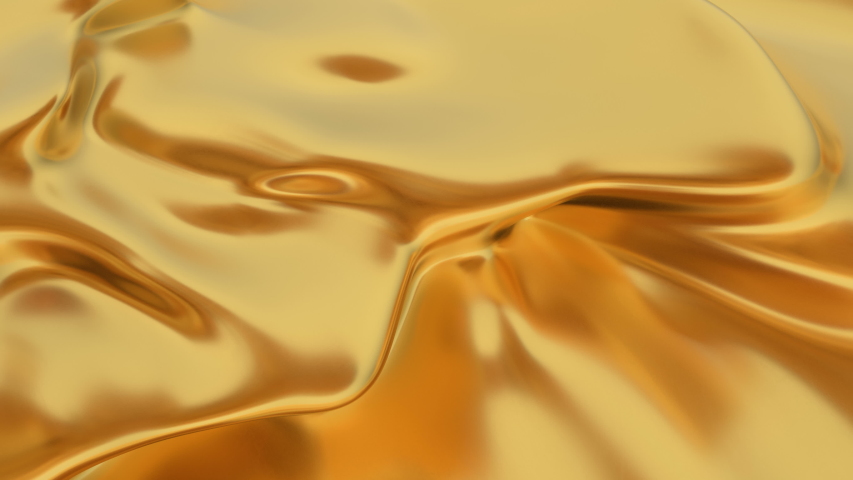 SUD EVROPSKE UNIJE DONOSI ODLUKU 2005. GODINE
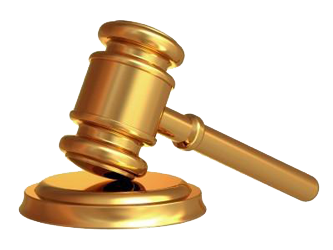 IZREKA PRESUDE
Obaveza nacionalnog suca je da se prilikom tumačenja određenih pravila svog nacionalnog prava poziva na sadržaj Okvirne odluke ograničena općim načelima prava. 
Nacionalni sudac je dužan provjeriti da li je u glavnom postupku moguće usklađeno tumačenje njegovog nacionalnog prava sa Okvirnom odlukom.
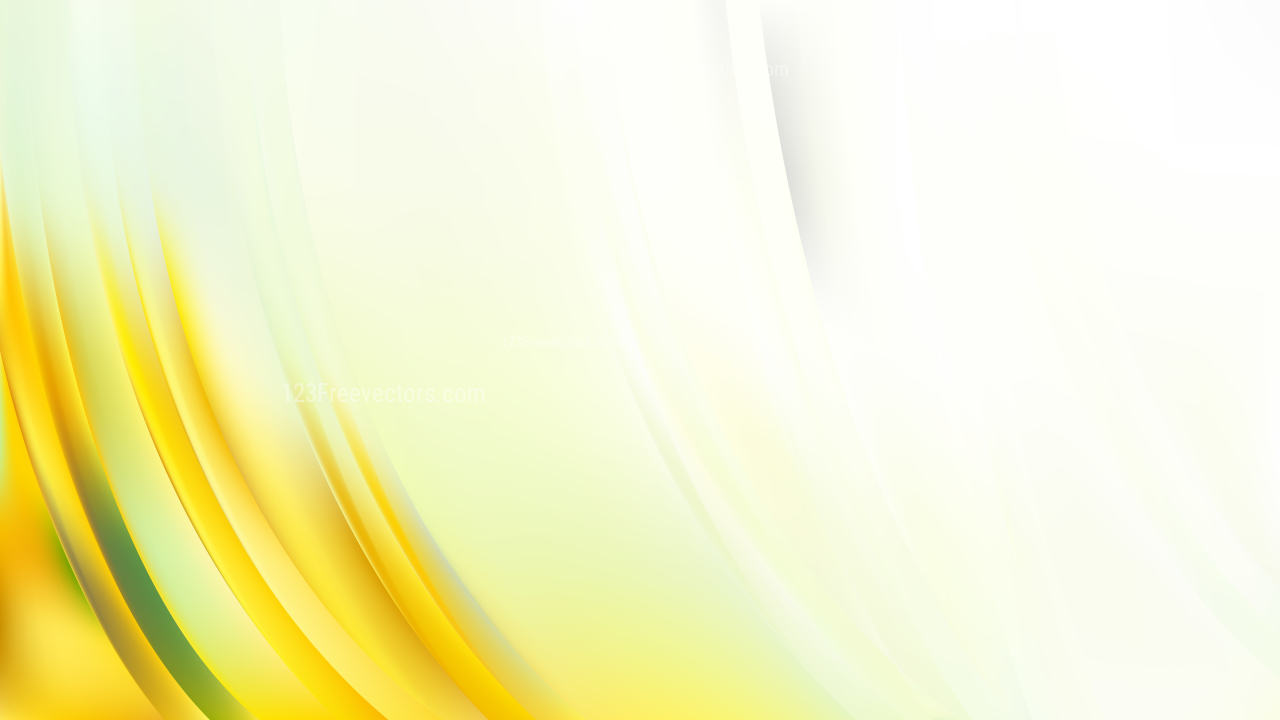 OBRAZLOŽENJE PRESUDE
U Okvirnoj odluci nije definisan pojam „ranjivosti žrtve“.
Ali, činjenica da dijete mlađe dobi tvrdi kako je bilo zlostavljano je:
„primjerena da se ta djeca svrstaju u ranjivu kategoriju, naročito s obzirom na njihovu dob i posljedice krivičnih djela, a čijim se žrtvama smatraju i maloljetnici.”
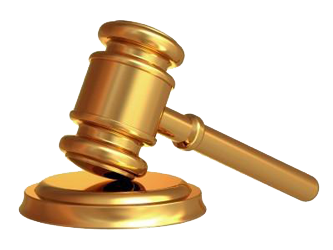 Sud Evropske unije vrši tumačenje odredaba nacionalnog prava i Okvirne odluke. 
Postoje razlike u propisivanju.
Kome dati prednost?
Zašto?
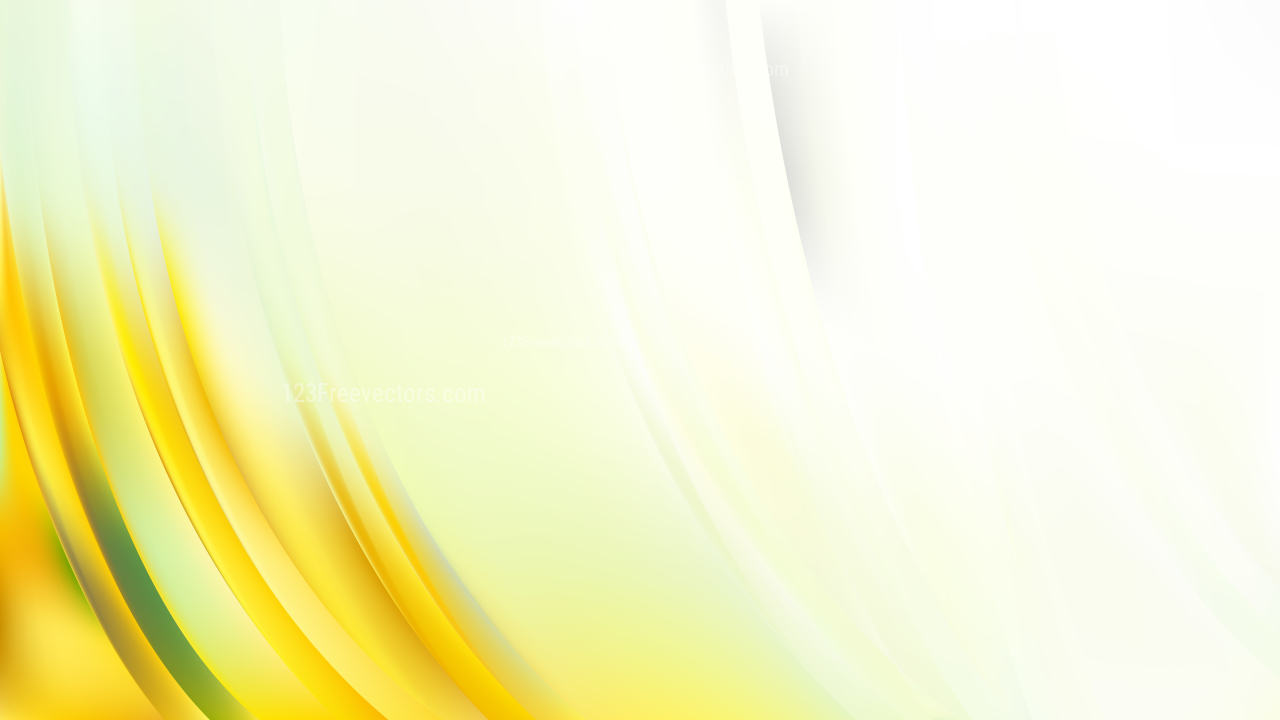 OBRAZLOŽENJE PRESUDE
OKVIRNAODLUKA
ZKP ITALIJA
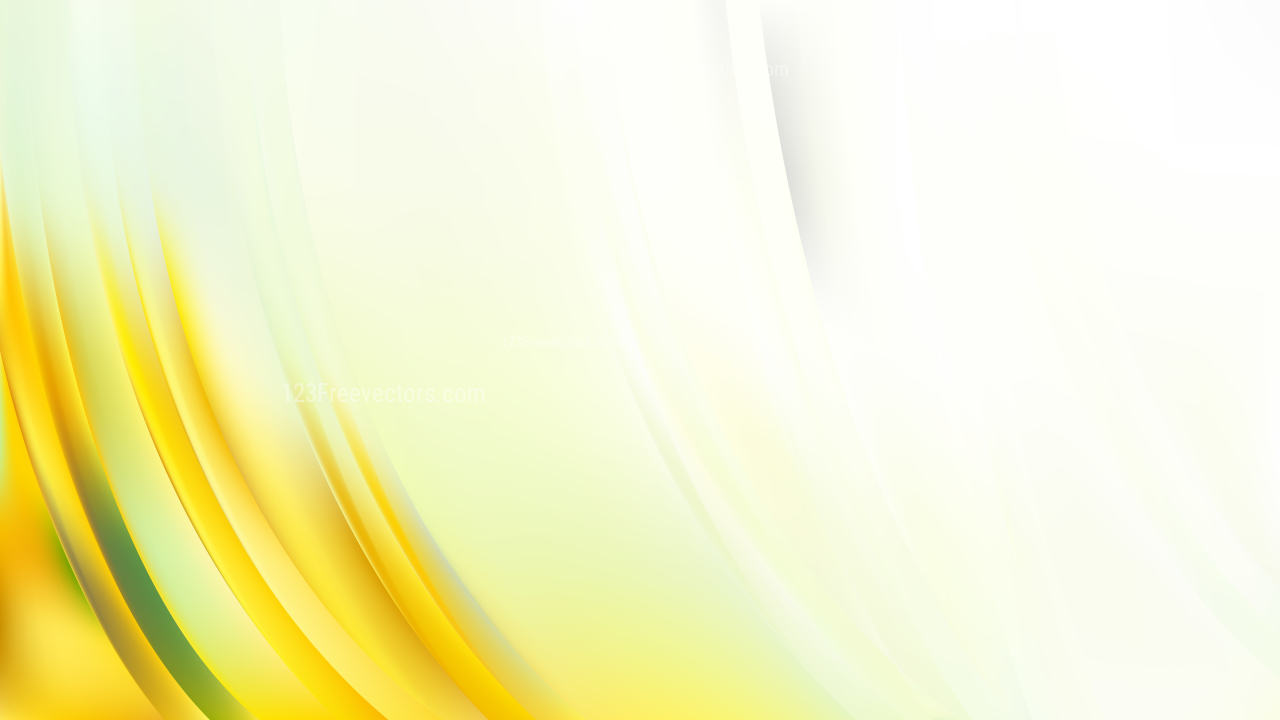 OBRAZLOŽENJE PRESUDE
VEZA SA EVROPSKOM KONVENCIJOM O ZAŠTITI LJUDSKIH PRAVA I TEMELJNIH SLOBODA
Sud Evropske unije: nacionalni sud mora imati mogućnost da se za posebno ranjive žrtve koristi postupakom za ranije iznošenje dokaza, ako takav postupak najbolje odgovara situaciji u kojoj se žrtva nalazi u cilju sprječavanja gubitka dokaza i negativnih posljedica za te žrtve koje bi one mogle pretrpjeti davanjem dokaza na javnoj raspravi. 
Okvirna odluka se tumači u cilju poštivanja temeljnih prava između kojih je i pravo na pravično suđenje. 
Nacionalni sud mora osigurati da se pokrene sporedni postupak za ranije iznošenje dokaza i održavanja saslušanja.
U suprotnom cijeli postupak je nepravedan i u smislu člana 6. Evropske konvencije za zaštitu ljudskih prava i temeljnih sloboda.
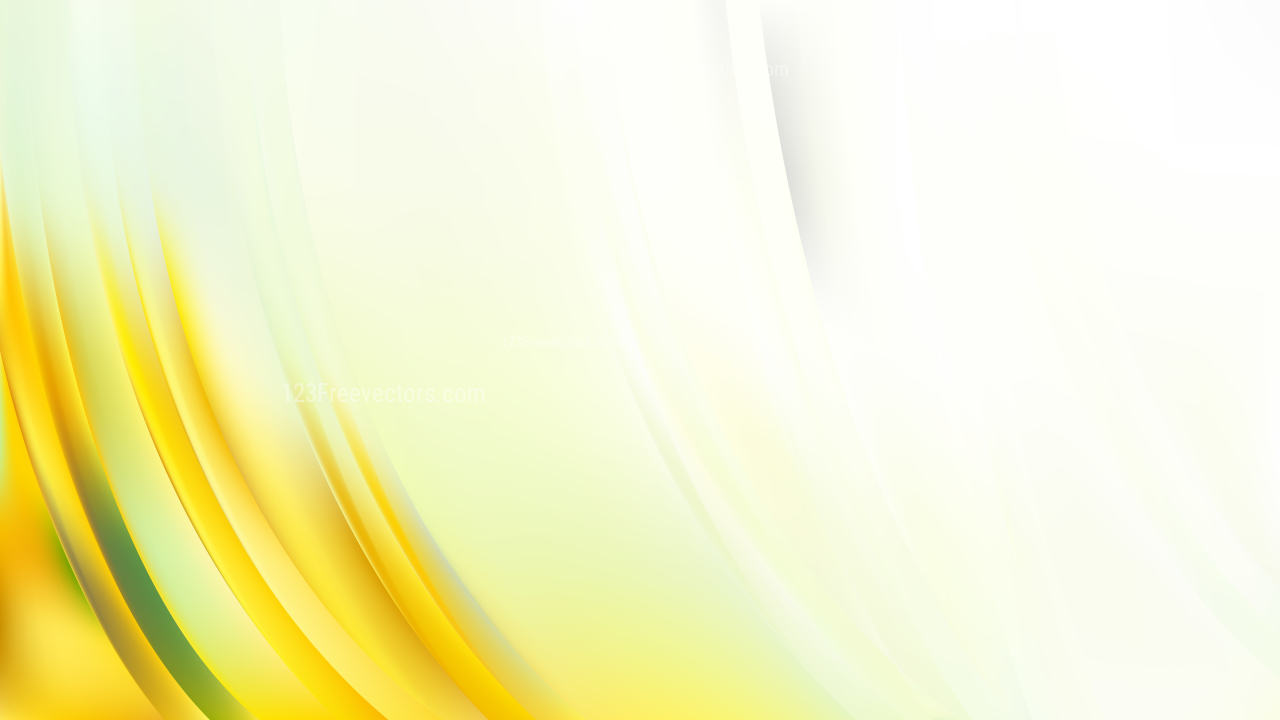 OBRAZLOŽENJE PRESUDE
ODGOVORI NA POSTAVLJENA PITANJA
Odredbe Okvirne odluke 2001/220 se tumače tako da nacionalni sud mora imati mogućnost odobriti da djeca mlađe dobi ko je tvrde da su bile žrtve zlostavljanja mogu dati svoje iskaze u uvjetima koji im osiguravaju odgovarajući nivo zaštite, npr. van javne raspravne ili prije njenog održavanja.
Sud Evropske unije je priznao okvirnim odlukama posredni učinak tj. zauzeo shvaćanje da nacionalni sudovi imaju obavezu nacionalno pravo interpretirati u svjetlu Okvirne odluke.
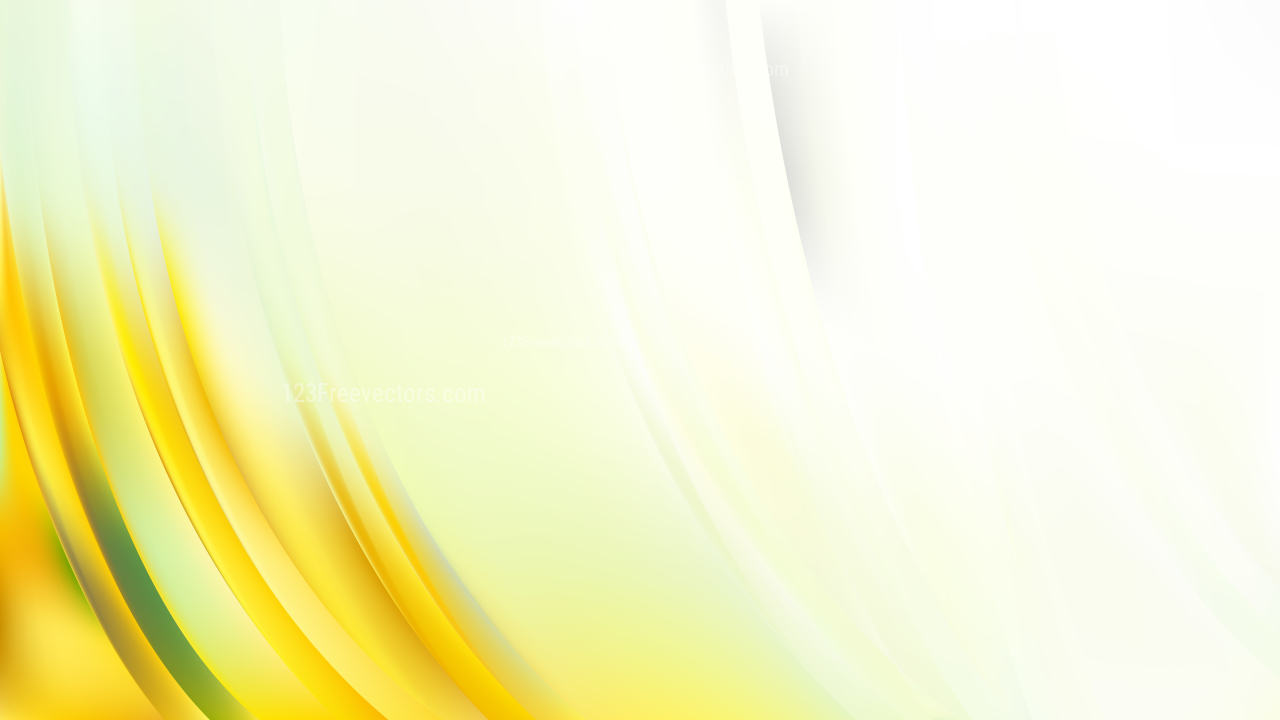 ZAKLJUČCI PRESUDE
Sud u Firenci je trebao primijeniti odredbe Okvirne odluke.
Nacionalno pravo Italije treba biti usklađeno sa Okvirnom odlukom.
Nacionalni sud može tumačiti svoje nacionalno pravo „u mjeri u kojoj je to bilo moguće, u kontekstu formulacije i svrhe Okvirne odluke”.
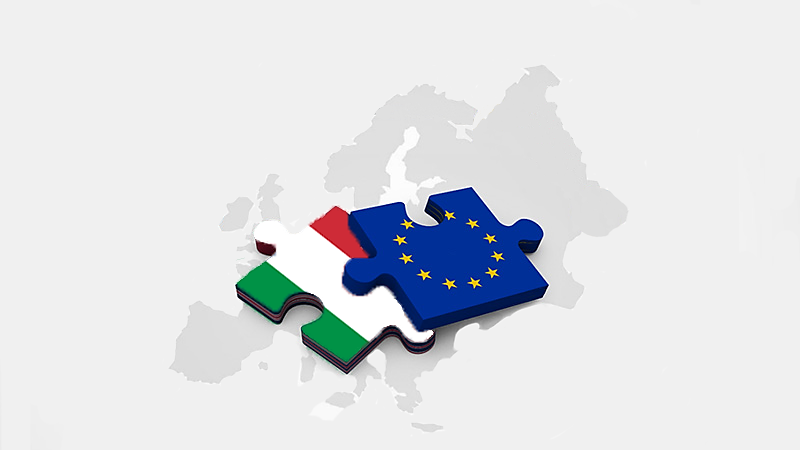 OKVIRNA ODLUKA
postupak se „prebacuje“
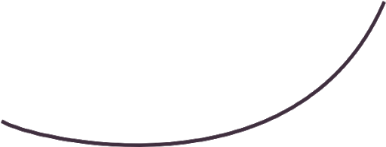 Sud Evropske unije
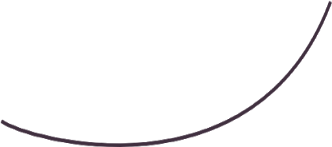 ZKP ITALIJE
PUPINO
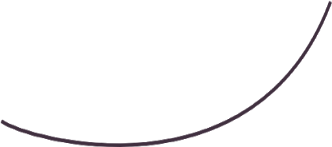 Sud u Firenci
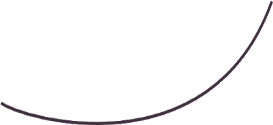 Direktiva
POSTUPAK
NOVA PRAKSA
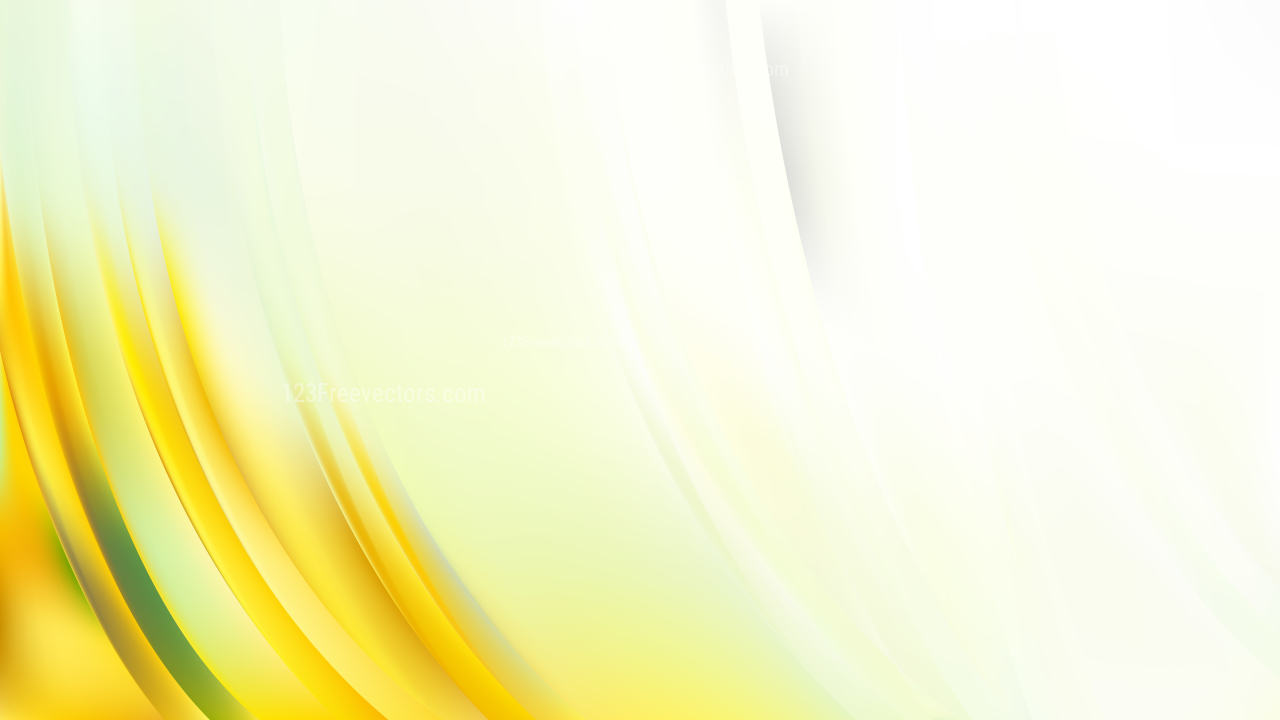 DA LI JE ODLUKA „PUPINO“ DONIJELA NEKE NOVOSTI U PRAVNI SISTEM?
proširen koncept posrednog dejstva direktiva i na okvirne odluke; 
veća potreba usklađivanja nacionalnog prava sa odredbama EU u oblasti pružanja zaštite žrtava krivičnog djela; 
zaštititi žrtve krivičnog djela u svakoj fazi krivičnog postupka i pravne sigurnosti
države članice ne smiju učiniti ništa što bi ugrozilo ciljeve Evropske unije;
kada sud donosi odluku treba primijeniti nacionalno pravo koje će interpretirati i tumačiti u svrhu ostvarivanja ciljeva koje je Okvirna odluka postavila; 
stvaranje prostora i potrebe za donošenje Direktive 2012/29/EU.
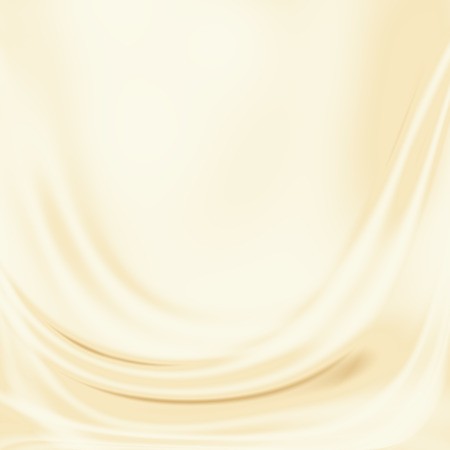 Od Okvirne odluke do Direktive...
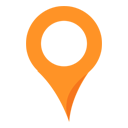 Direktiva
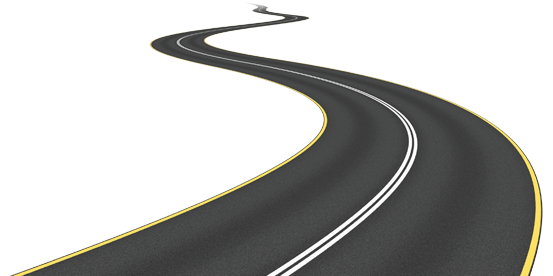 Evropska unija ima cilj da štiti žrtve krivičnih djela.
Okvirna odluka 2001/220 dana 15. marta 2001. godine je poboljšala položaj žrtava u krivičnom postupku. 
Međutim, čitava lepeza sudskih slučajeva, među kojima je i predmet “Pupino”, uticali su na praksu da nacionalni sudovi ignorišu Okvirnu odluku i nađu se u ulozi Suda u Firenci.
„Pupino“ i dr.
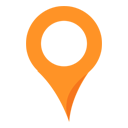 Okvirna odluka
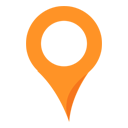 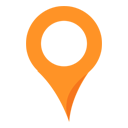 Cilj: zaštiti žrtve
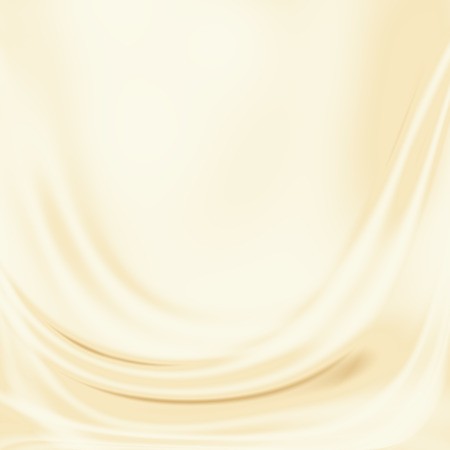 Direktiva 2012/29/EU Evropskog parlamenta i Vijeća Evropske unije
25. oktobar 2012. godine Evropski parlament i Vijeće Evrope donose Direktivu o uspostavi minimalnih standarda za prava, potporu i zaštitu žrtava krivičnih djela.
PRAVNI OSNOV
Ugovor o funkcionisanju Evropske unije
usklađivanje zakona i drugih propisa država članica u području policijske i pravosudne saradnje u krivičnim stvarima
Okvirna odluka 2001/220 

članovi 2., 3. i 8.
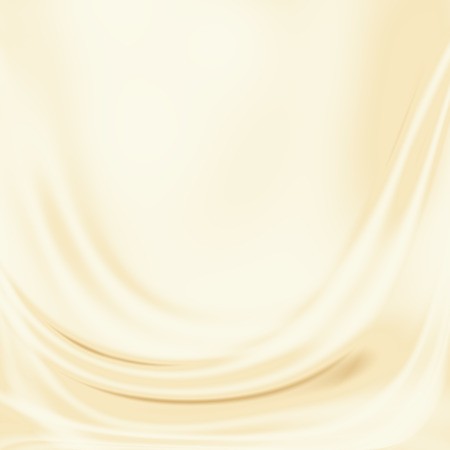 Direktiva 2012/29/EU Evropskog parlamenta i Vijeća Evropske unije
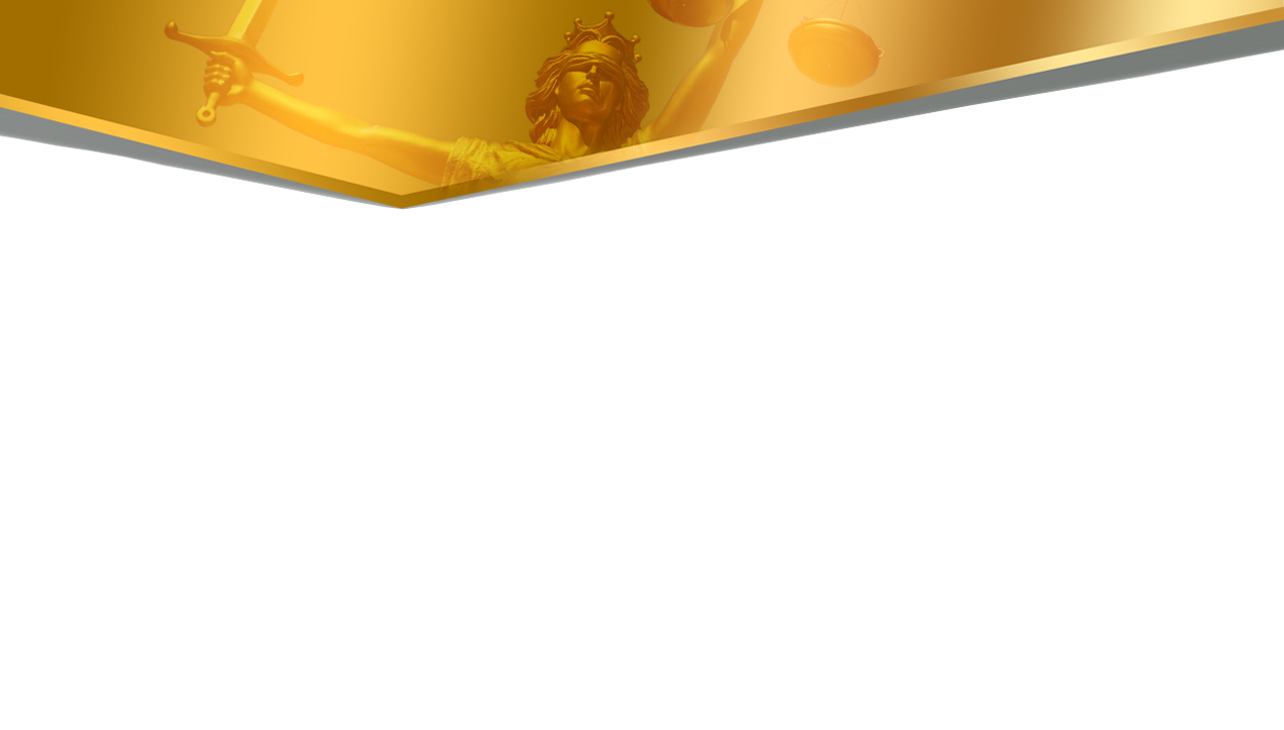 Cilj: revidirati i dopuniti načela koja su navedena u Okvirnoj odluci 2001/220 i poduzeti dalje korake prema višem nivou zaštite žrtava u cijeloj Uniji naročito u okviru krivičnog postupka. 
Direktiva članom 30. zamjenjuje Odluku 2001/220, te treba da ojača postojeće nacionalne mjere minimalnim standardima kada je u pitanju žrtva krivičnog djela. 
Obvezuje države članice da uspostave službe za potporu, da se žrtvama osiguraju prava koja su povezana sa pravičnim suđenjem, prije svega pravo na raspravu i pravo na pravnu pomoć. 
Žrtvama mora biti pružena potpora, podizanje svijesti žrtava o njihovim pravima i zadovoljavajuće osposobljavanje radnika koji su zaduženi za provođenje zakona.
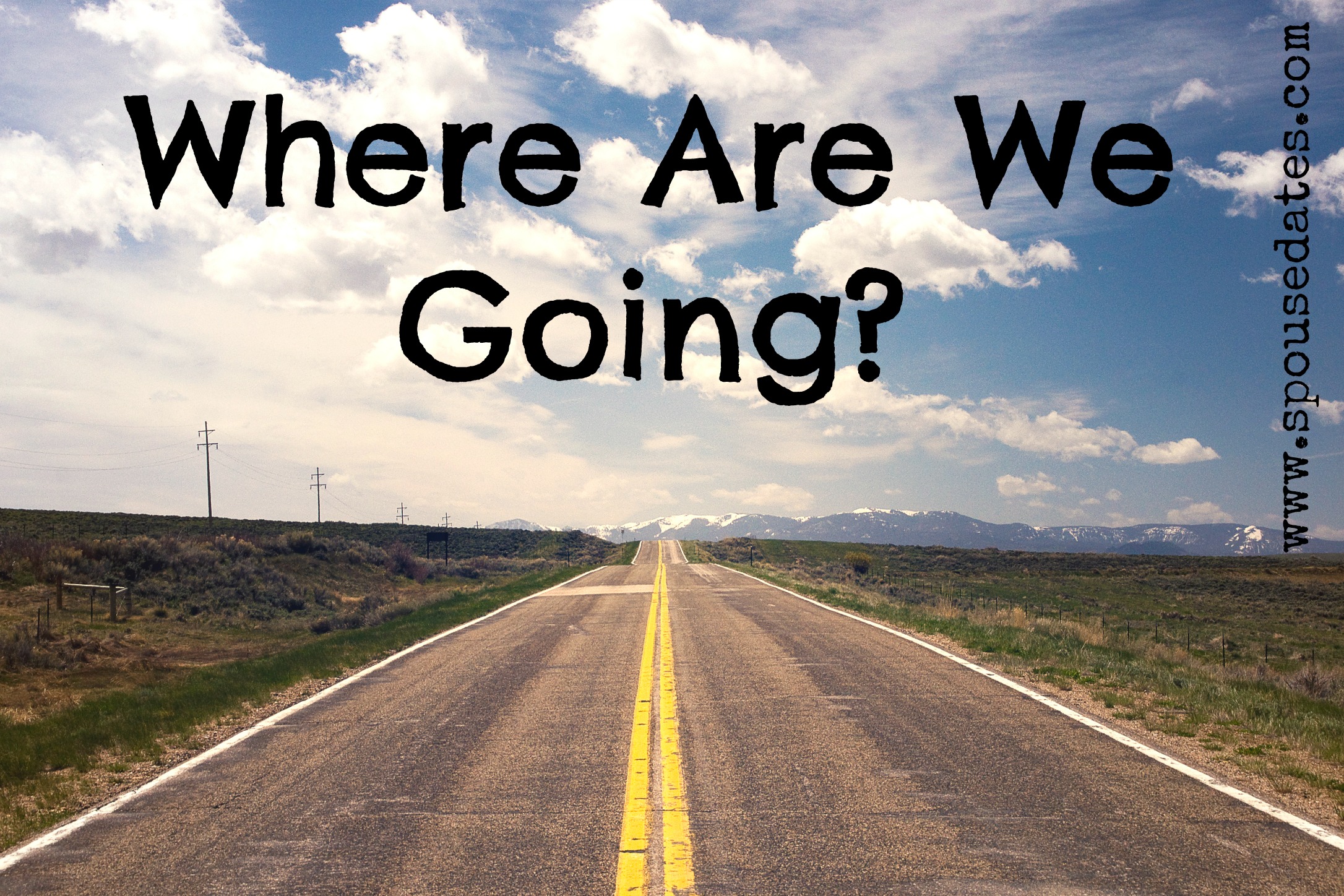 OCJENA USKLAĐENOSTI BOSANSKOHERCEGOVAČKOG PRAVA 
SA ODLUKOM „PUPINO“
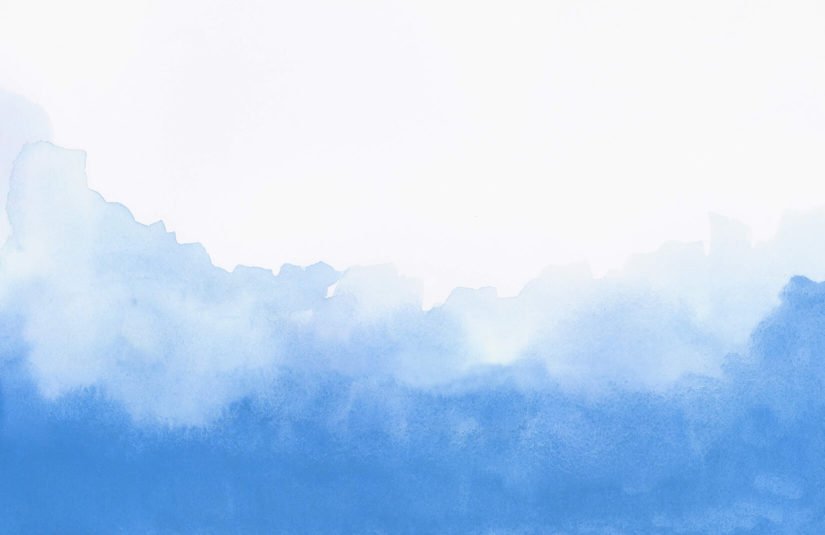 Bosna i Hercegovina i Odluka „Pupino“
Oštećeni je osoba čije je lično ili imovinsko pravo krivičnim djelom povrijeđeno ili ugroženo.
U krivičnom postupku oštećeni ima određena prava i dužnosti koja se vežu uz njegovo svojstvo. 
Izvršit ćemo razmatranje predmeta u BiHsa dva nivoa.
ODLUKA „PUPINO“
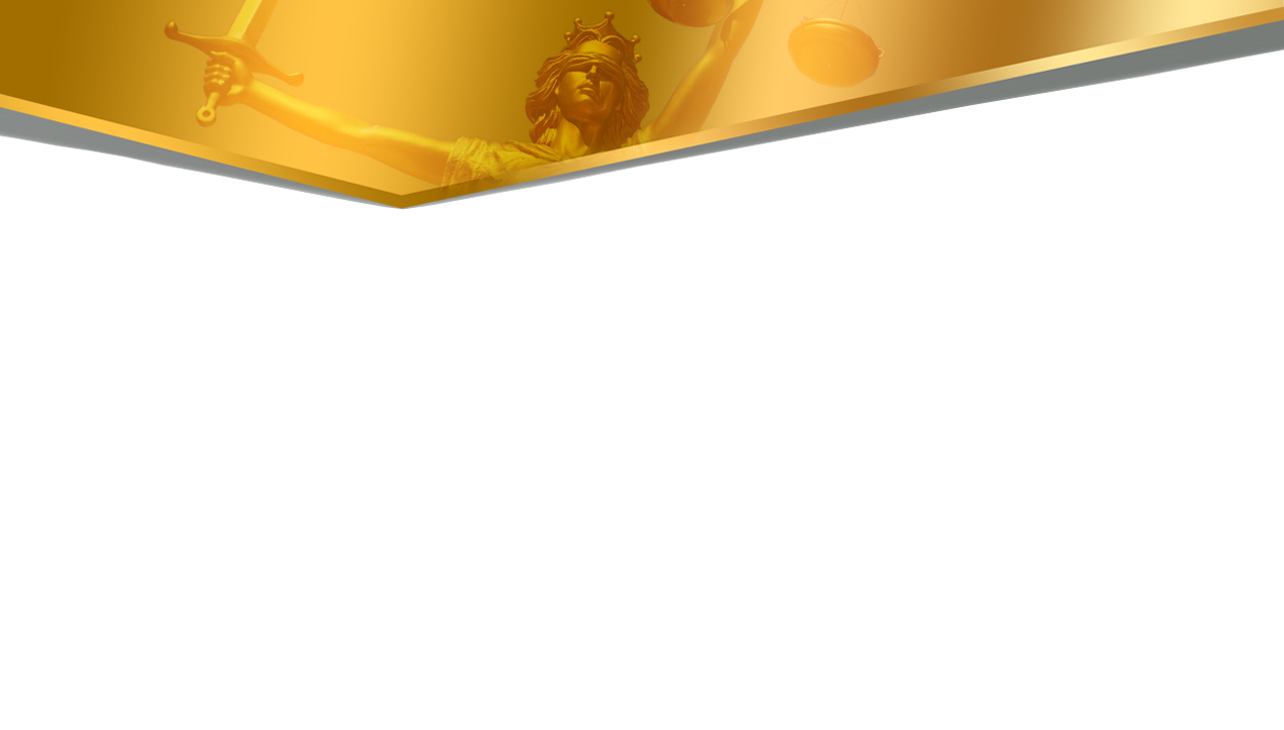 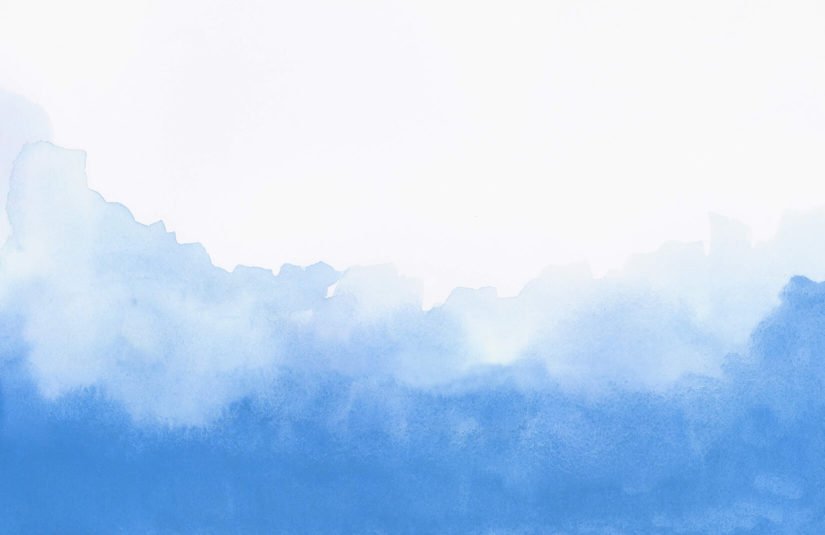 I   POSEBAN POSTUPAK ZA ISPITIVANJE DJECE KAO SVJEDOKA                            KRIVIČNOG DJELA
PRAVNI OKVIR
PITANJA ZA RAZMATRANJE

Može li se maloljetno lice saslušati u cilju otkrivanja krivičnog djela?
U slučaju da, na koji način?
Šta propisuje ZZPDM?
Dejstvo izjave maloljetnog lica u istrazi.
Odnos između ZKP i Okvirne odluke?
Zakon o krivičnom postupku FBiH
Zakon zaštiti i postupanju sa djecom i maloljetnicima u krivičnom postupku FBiH
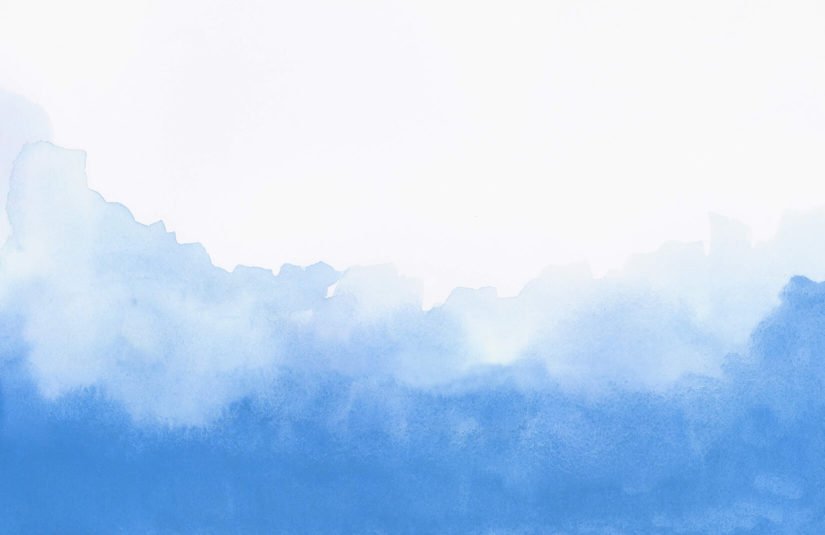 I   POSEBAN POSTUPAK ZA ISPITIVANJE DJECE KAO SVJEDOKA
 KRIVIČNOG DJELA
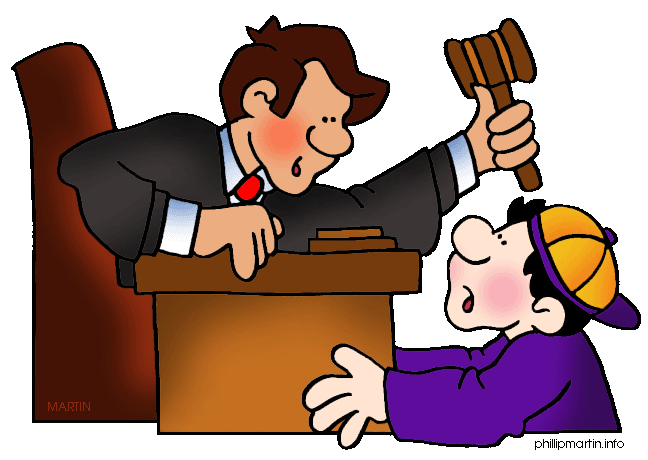 član 96., stav 1., tačka d) ZKP FBiH propisujemeđu osobama koje ne mogu biti saslušani kao svjedocinavodi i maloljetnu osobu koja, s obzirom na uzrast i duševnu razvijenost nije sposobna shvatiti značaj prava da ne mora svjedočiti. 

Član 100. ZKP FBiH propisuje da će se saslušanje maloljetne osobe izvršit će uz pomoć psihologa, pedagoga ili druge stručne osobe.“
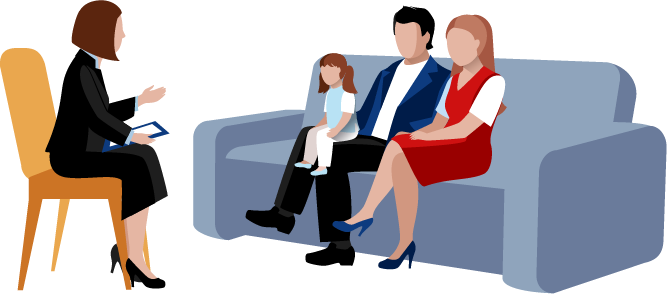 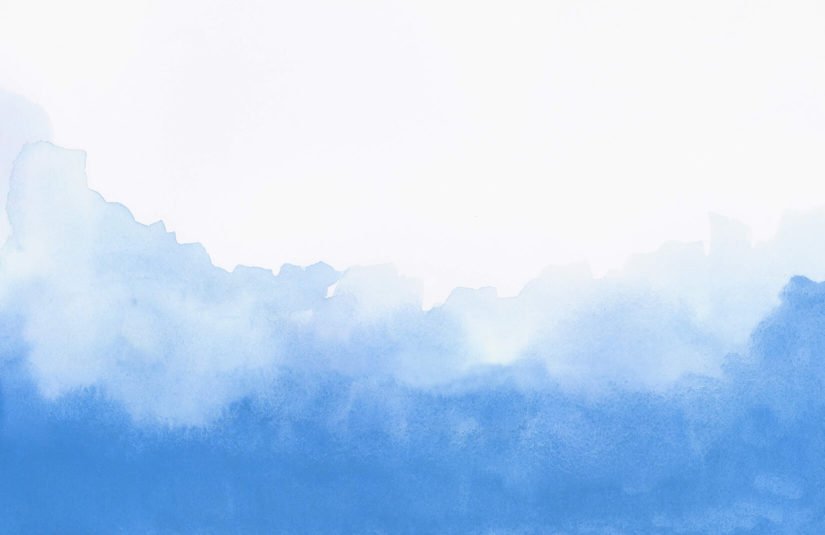 I   POSEBAN POSTUPAK ZA ISPITIVANJE DJECE KAO SVJEDOKA
 KRIVIČNOG DJELA
član 104. ZKP FBiH propisuje obligatorno snimanje audio ili audiovizuelnim sredstvima saslušanje svjedoka u u slučajevima kada se radi o maloljetnim osobama koje nisu navršile šesnaest godina života i koje su oštećene krivičnim djelom, kao i ako postoje osnove za bojazan da se svjedok neće moći saslušati na glavnom pretresu.
ZAŠTO SE SVJEDOK NE BI MOGAO SASLUŠATI NA GLAVNOM PRETRESU?
nerazvijenost
POSLJEDICA
trauma za cijeli život
psihički razvoj
osjetljivost
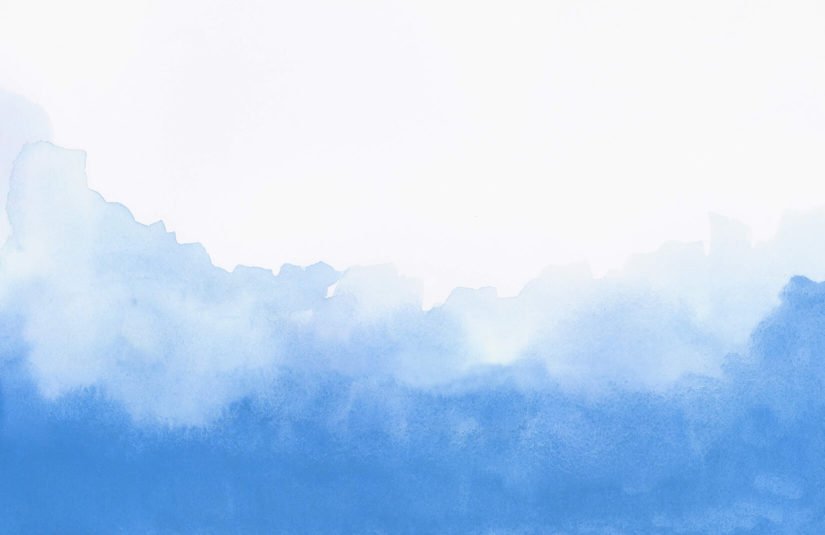 I   POSEBAN POSTUPAK ZA ISPITIVANJE DJECE KAO SVJEDOKA
 KRIVIČNOG DJELA
ULOGA STRUČNIH OSOBA
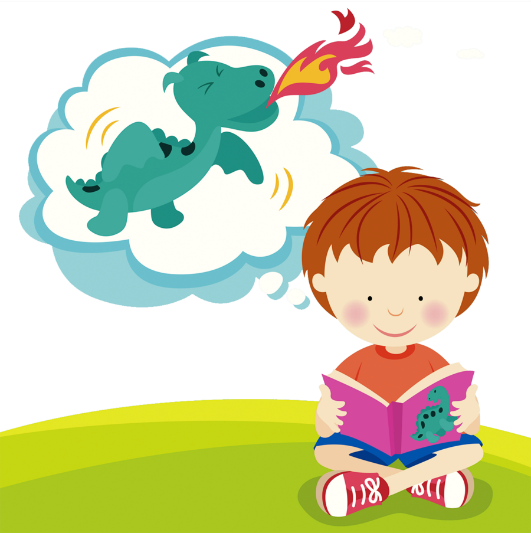 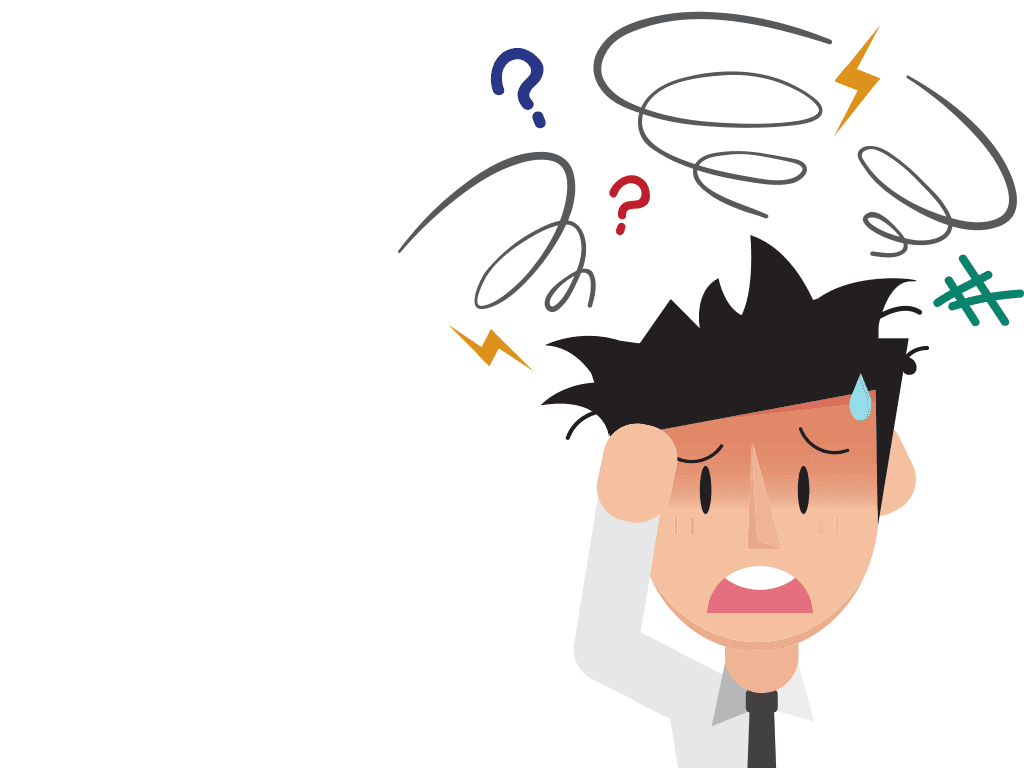 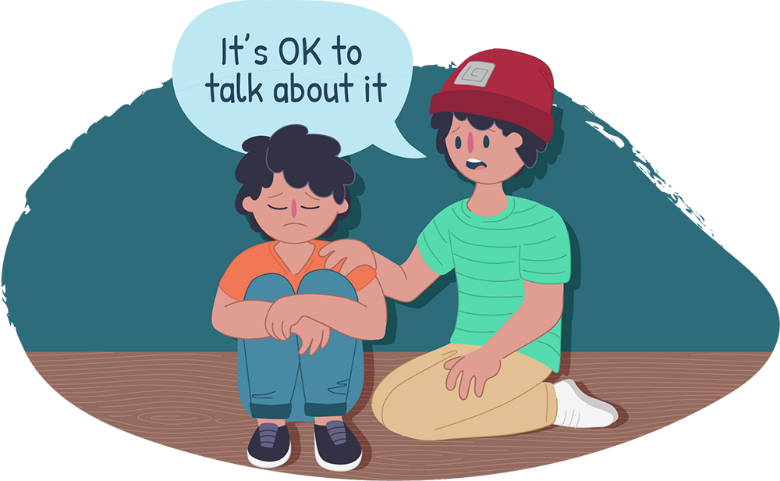 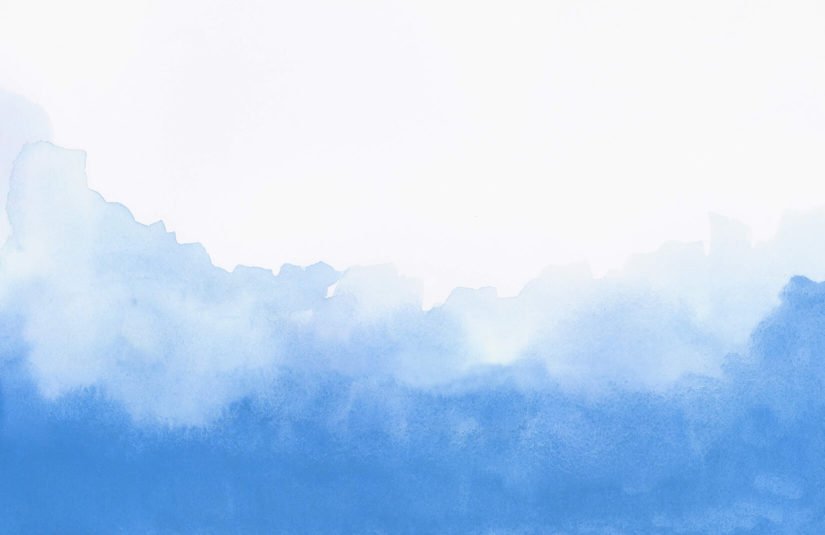 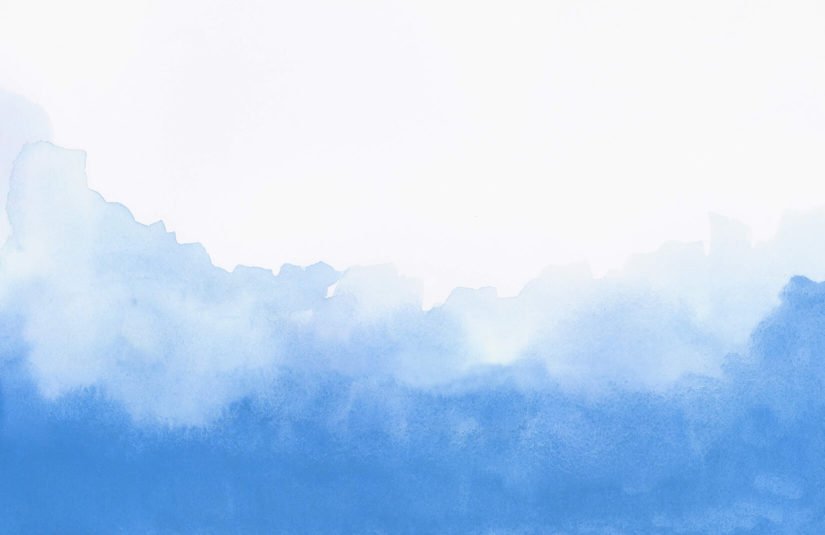 I   POSEBAN POSTUPAK ZA ISPITIVANJE DJECE KAO SVJEDOKA
 KRIVIČNOG DJELA
I   POSEBAN POSTUPAK ZA ISPITIVANJE DJECE KAO SVJEDOKA                            KRIVIČNOG DJELA
ZZPDM FBiH kao lex specialis Zakon propisuje specifične odredbe o maloljetnicima u kojem se kao oštećena osoba pojavljuje dijete tj. maloljetnik
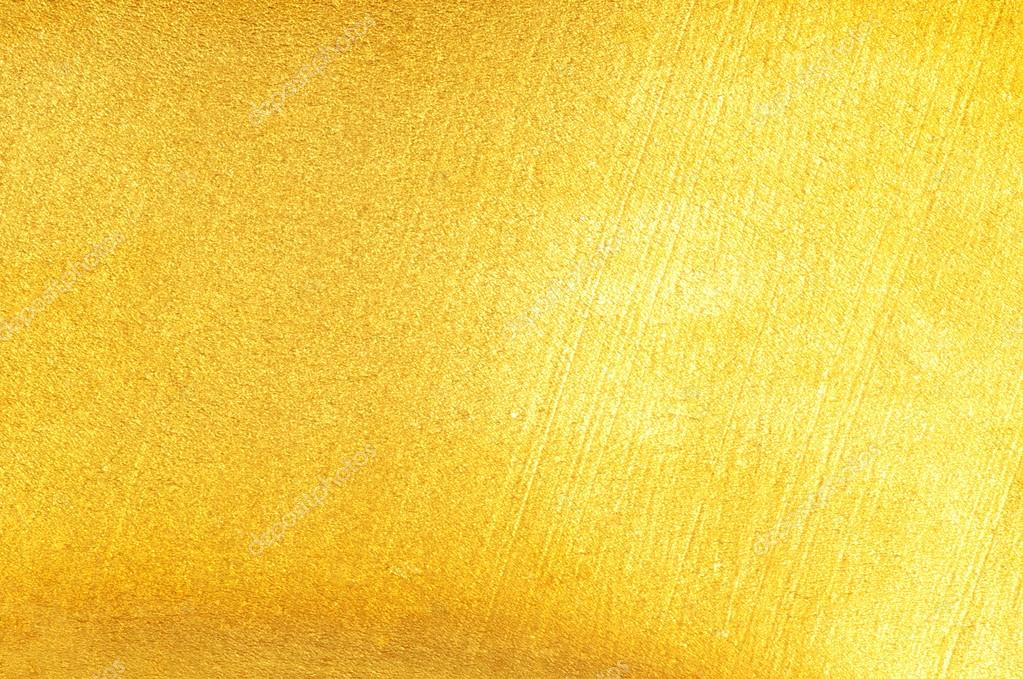 OCJENA USKLAĐENOSTI ZKP FBiH SA OKVIRNOM ODLUKOM 2001/220
Odredbe ZKP FBiH su usklađene sa Okvirnom odlukom 2001/220. 
U čemu se ogleda usklađenost?
čuva se njihovo dostojanstvo ne izlažući ih obaveznom prisustvu glavnoj raspravi
pruža se pravo na zaštitu u svakoj fazi postupka kroz prisustvo stručnih osoba
visok nivo zaštite žrtvama krivičnog djela kroz mogućnost saslušanja najviše dva puta
omogućava se davanje iskaza uz upotrebu odgovarajućih sredstava
uvažava se njen nepovoljni položaj
izbjegavanje neposrednog kontakta između oštećenog sa sudom i strankama,
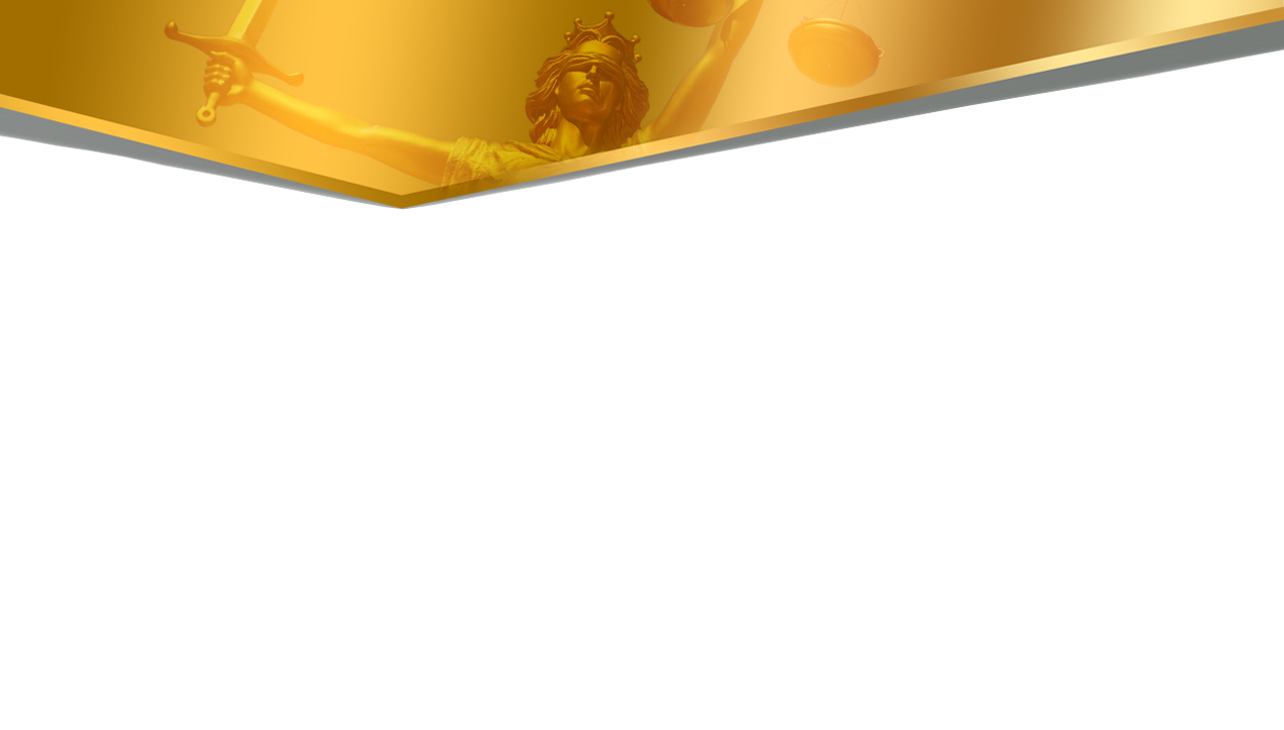 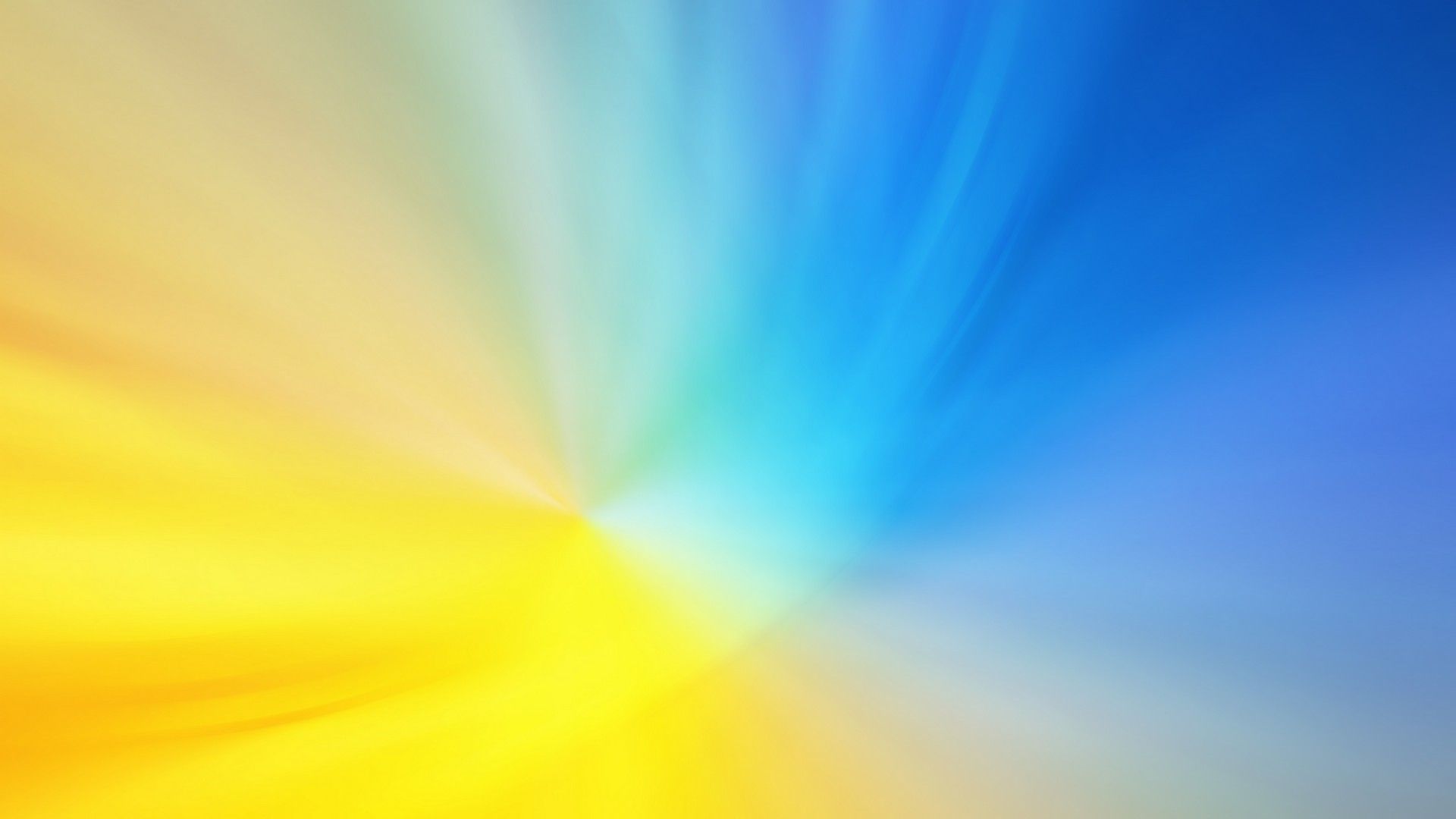 II  PRIMJENA POSEBNOG POSTUPKA U ISTRAŽNOJ FAZI
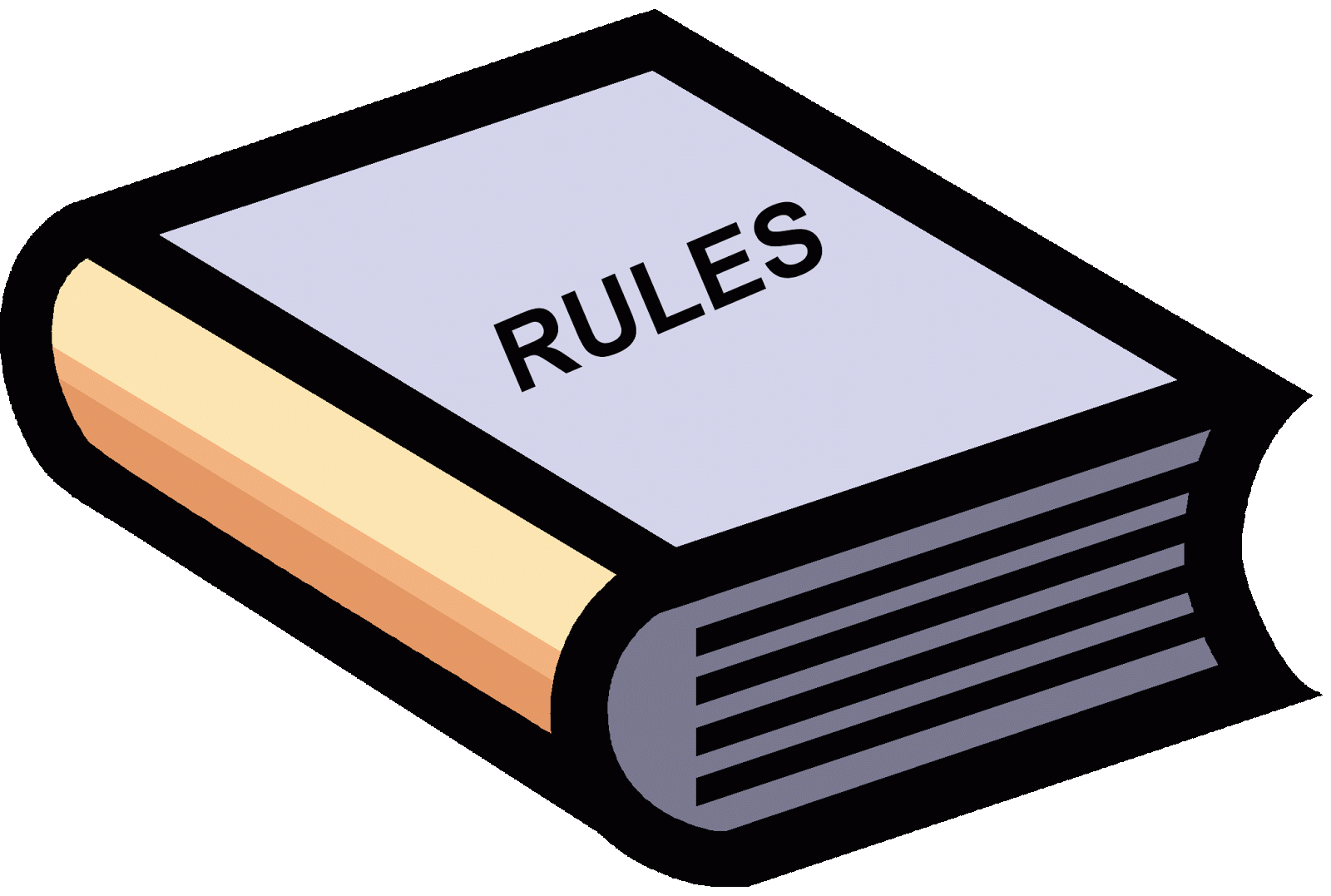 PRESLIKAVANJE SLUČAJA „PUPINO“ U PRAVNI SISTEM BIH
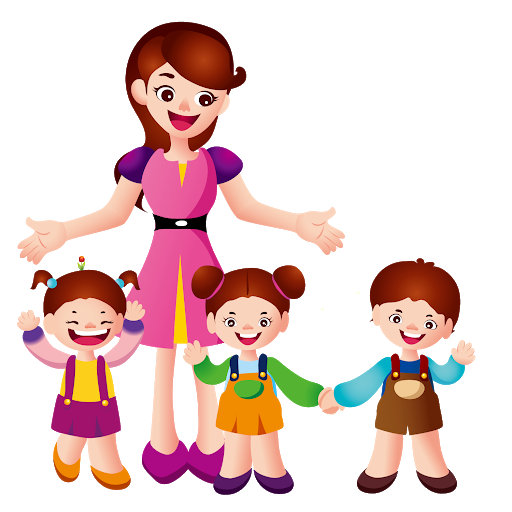 Učinitelj krivičnog djela: dječija odgajateljica, punoljetna;
Žrtve krivičnog djela: maloljetna djeca;
Zahtjev: u fazi istrage izvršiti saslušavanje žrtava/svjedoka krivičnog djela;
Pitanje: da li zakonodavstvo BiH to dozvoljava?
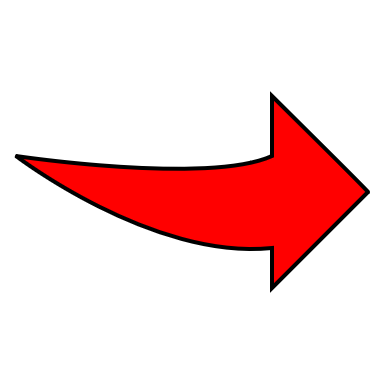 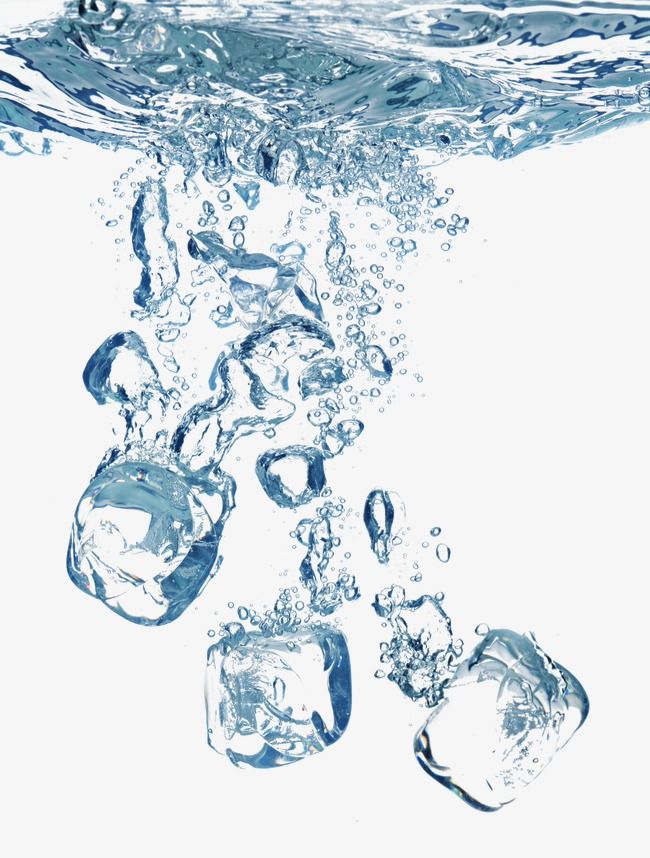 ČLAN 232. STAV 1. ZKP FBIH
U toku provođenja istrage tužitelj može preduzeti sve istražne radnje, uključujući ispitivanje osumnjičenog i saslušanje oštećenog i svjedoka, vršenje uviđaja i rekonstrukcije događaja, preduzimanje posebnih mjera koje osiguravaju sigurnost svjedoka i informacija i naređivanje potrebnih vjestačenja.
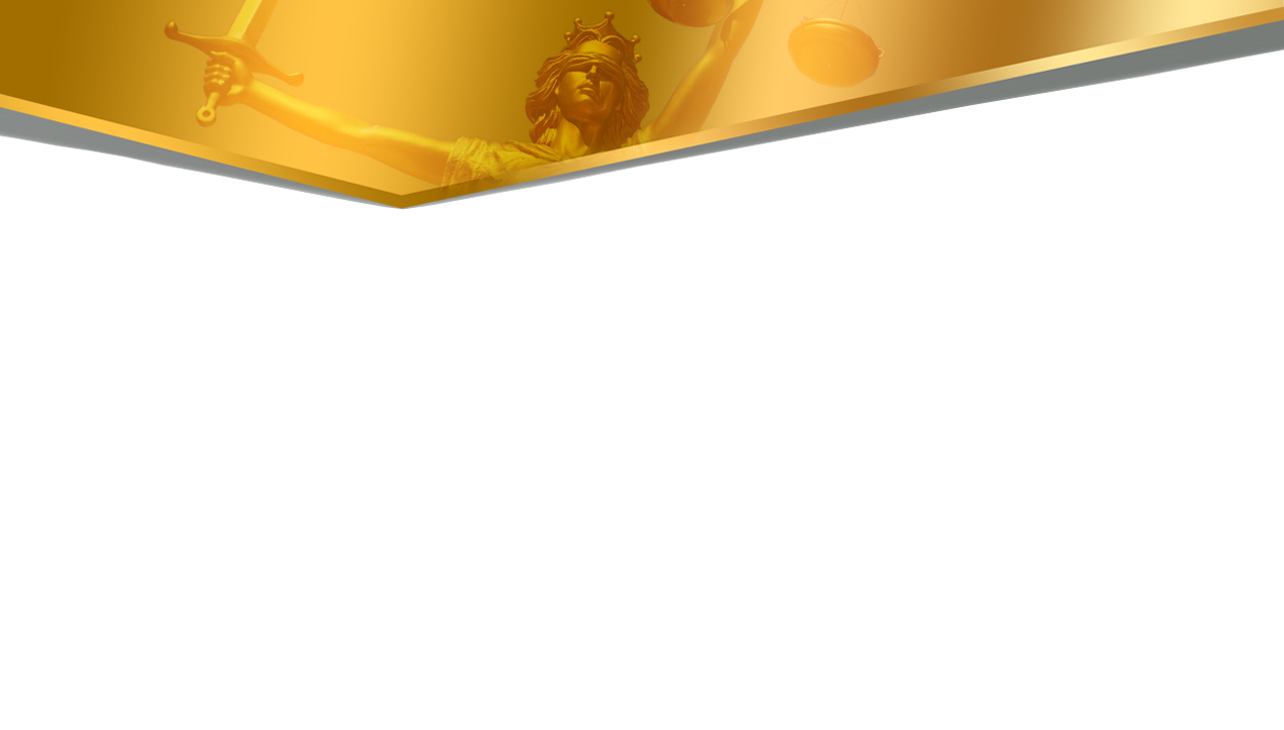 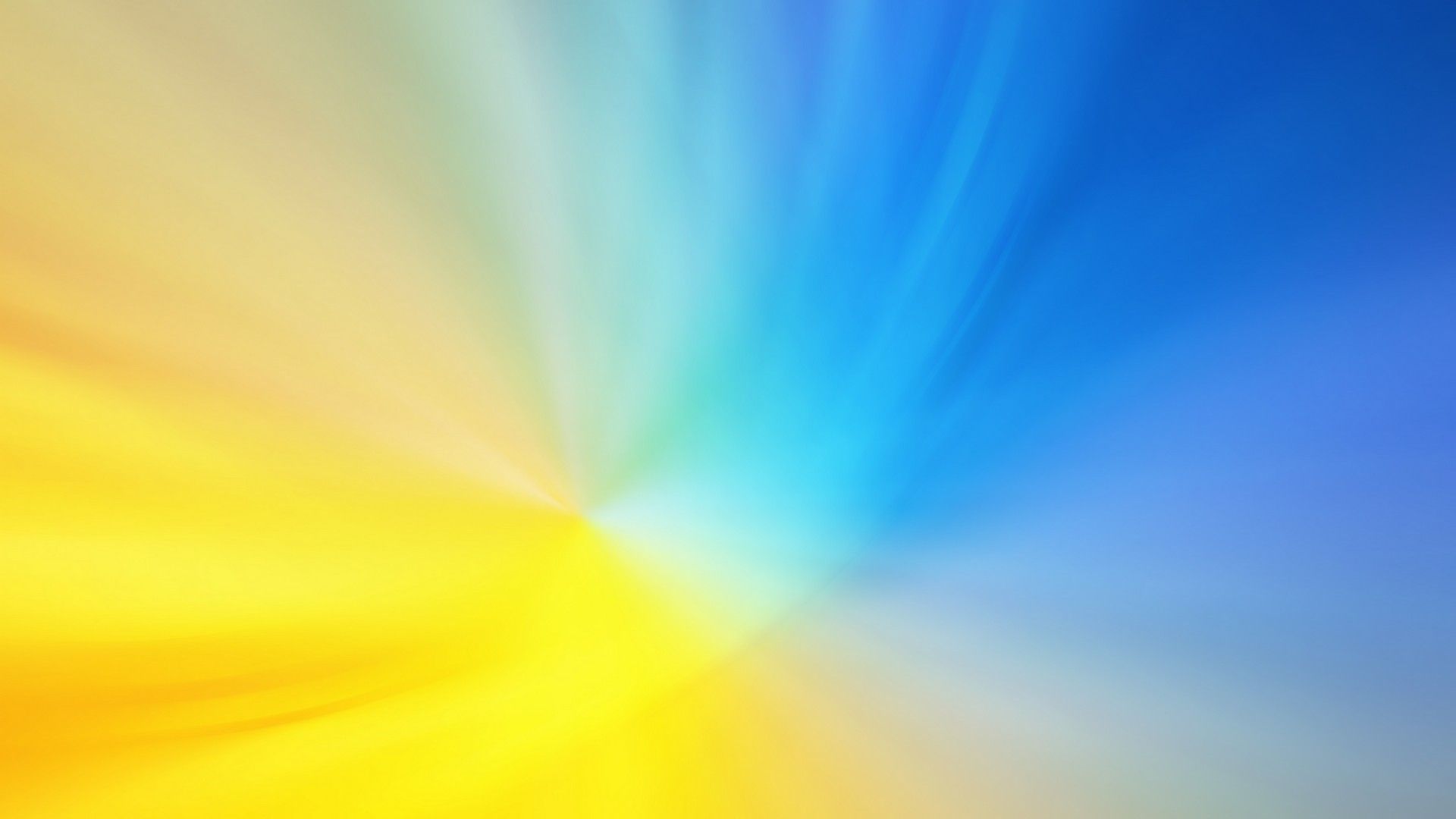 II  PRIMJENA POSEBNOG POSTUPKA U ISTRAŽNOJ FAZI
harmonizacija sa legislativom Evropske unije;
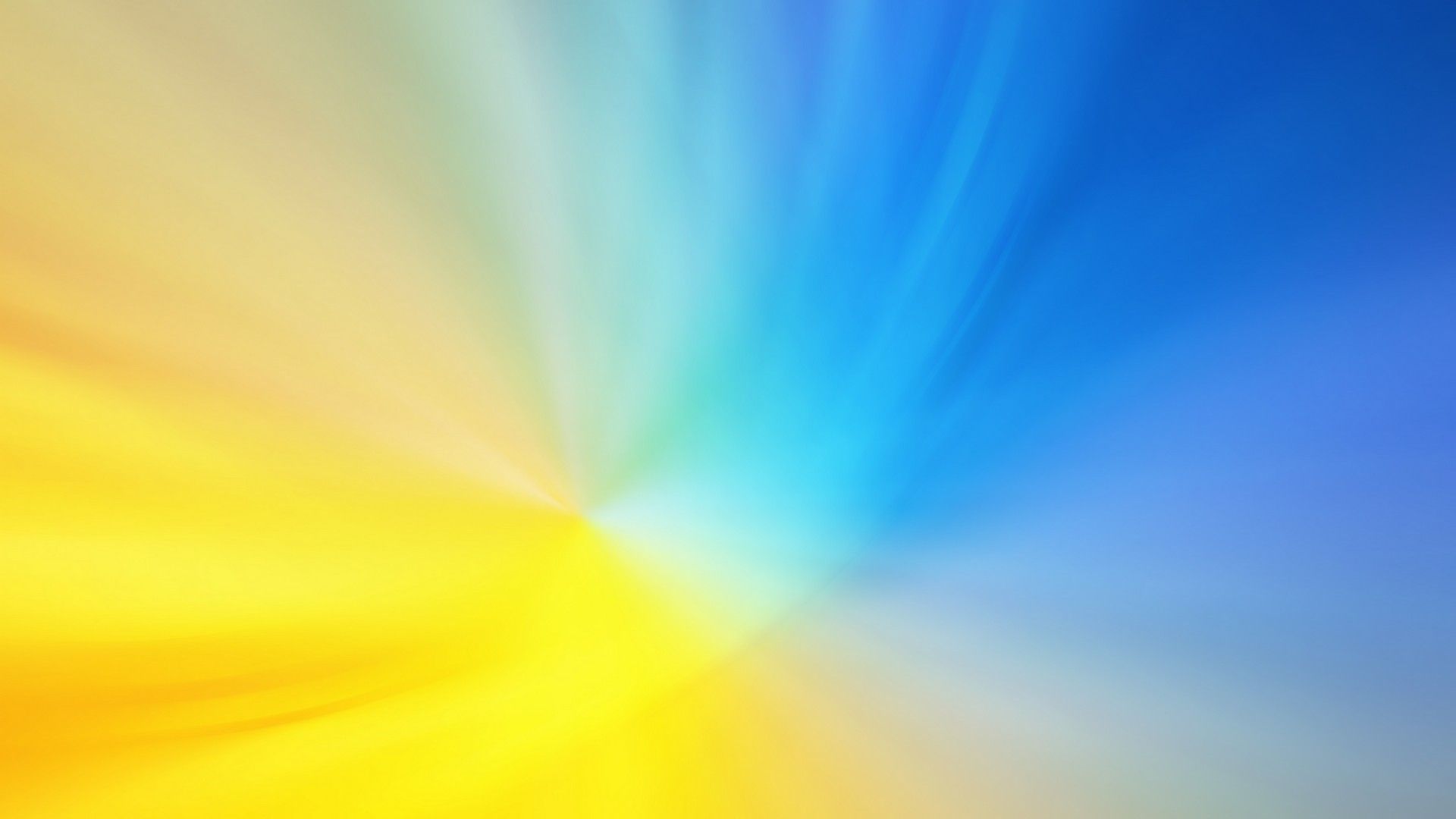 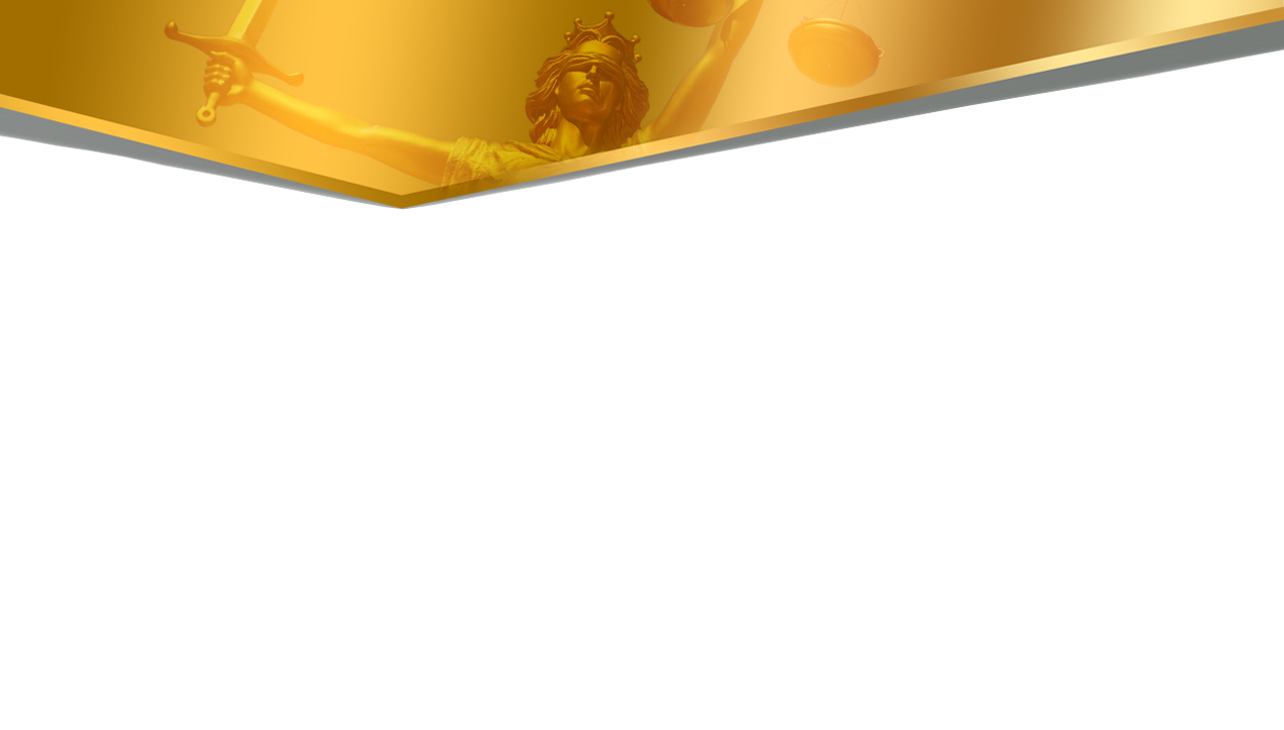 II  PRIMJENA POSEBNOG POSTUPKA U ISTRAŽNOJ FAZI
Iskaz se pribavlja u istražnom postupku. Oštećena osoba se zaštićuje.
Da li se isti može uzeti kao valjan dokaz na glavnoj raspravi?
ISKAZ JE VALJAN DOKAZ.
saslušanje najviše dva puta;
prisustvo pedagoga ili dr. stručnih osoba;
obazrivo ponašanje;
Kada?
Ako je uzet u skladu sa ZZPDM.
Koja su pravila?
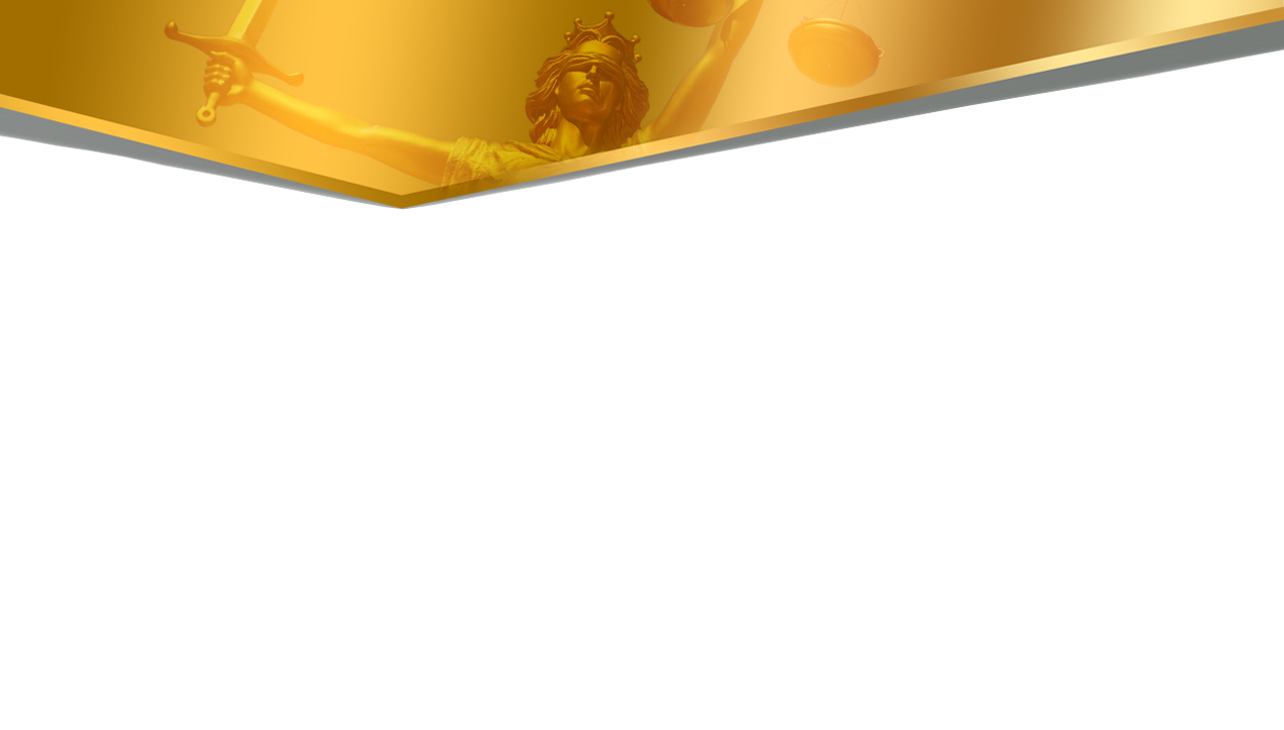 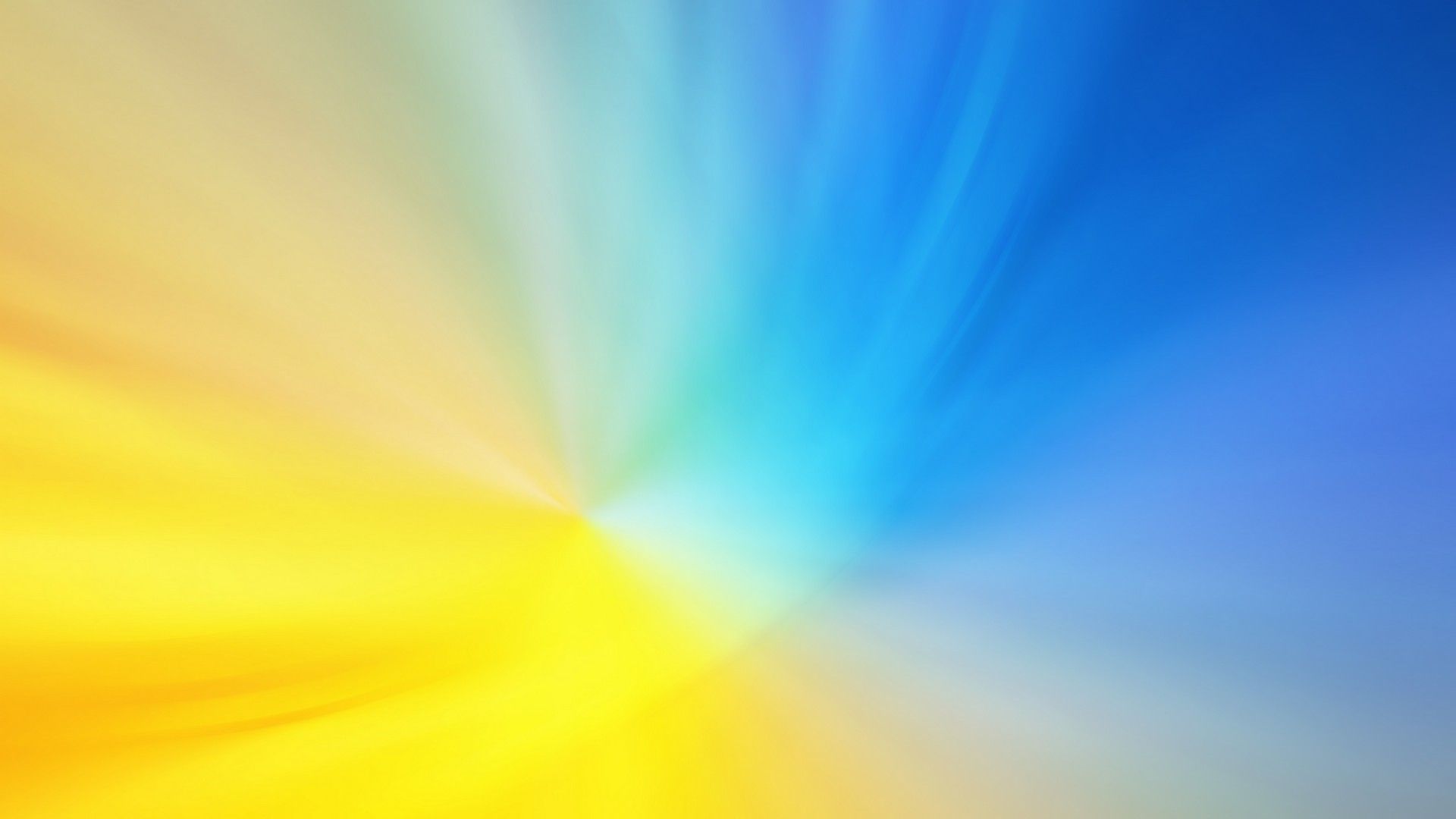 A ŠTA JE SA NAČELOM NEPOSREDNOG IZVOĐENJA DOKAZA?
OSNOVNO PRAVILO
IZUZETAK
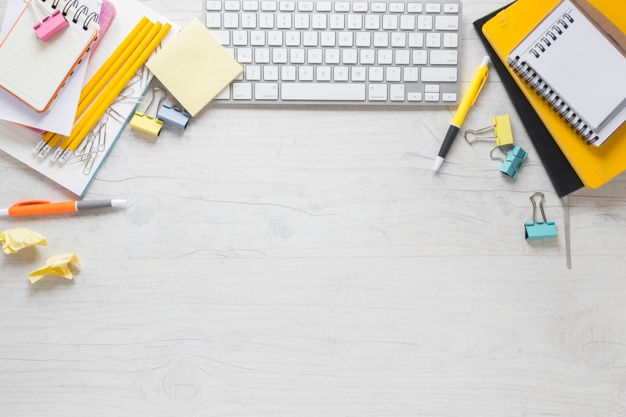 SMJERNICE U SVRHU LAKŠE PRIPREME ISPITA
Osnovne karakteristike Ugovora iz Maastrichta.
Odnos između Ugovora Evropske unije i okvirnih odluka.
Osnovne karakteristike Okvirne odluke 2001/220.
Kako Okvirna odluka tretira žrtvu?
Osnovne karakteristike Direktive 2012/29.
Kako ZKP FBiH tretira žrtvu u krivičnom postupku?
Kako ZZPDM FBiH štiti maloljetne žrtve krivičnog djela?
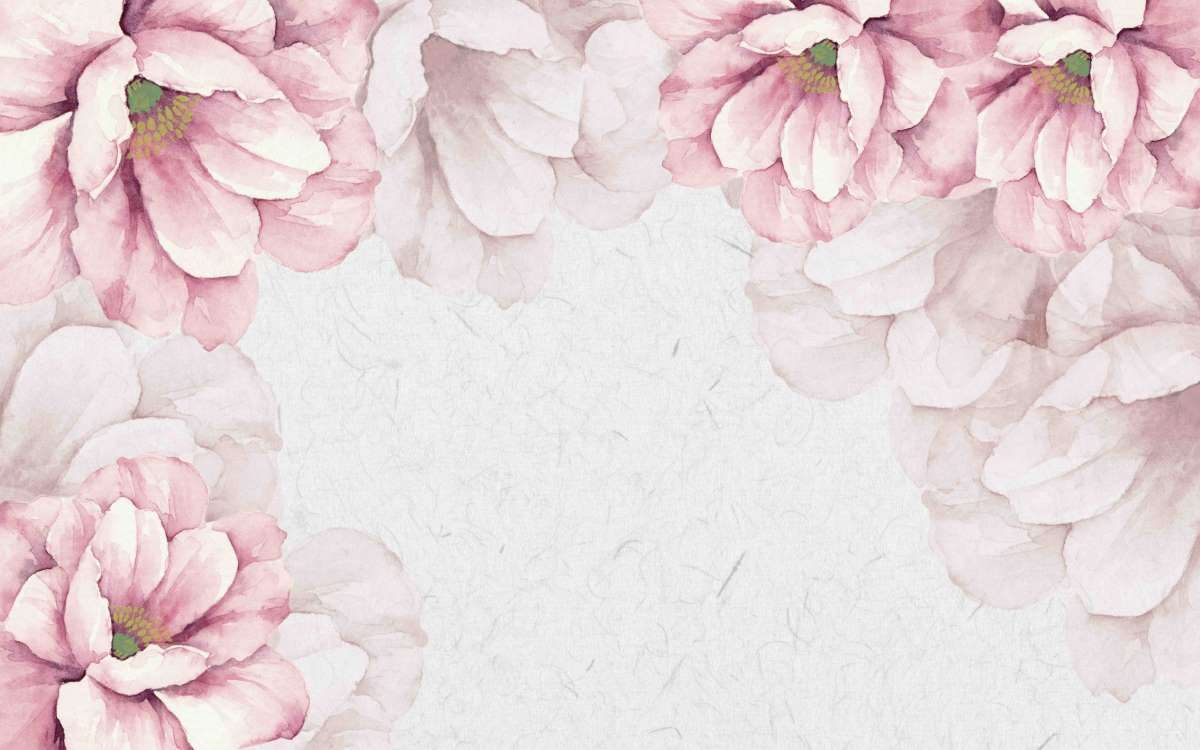 HVALA NA PAŽNJI I STRPLJIVOSTI!
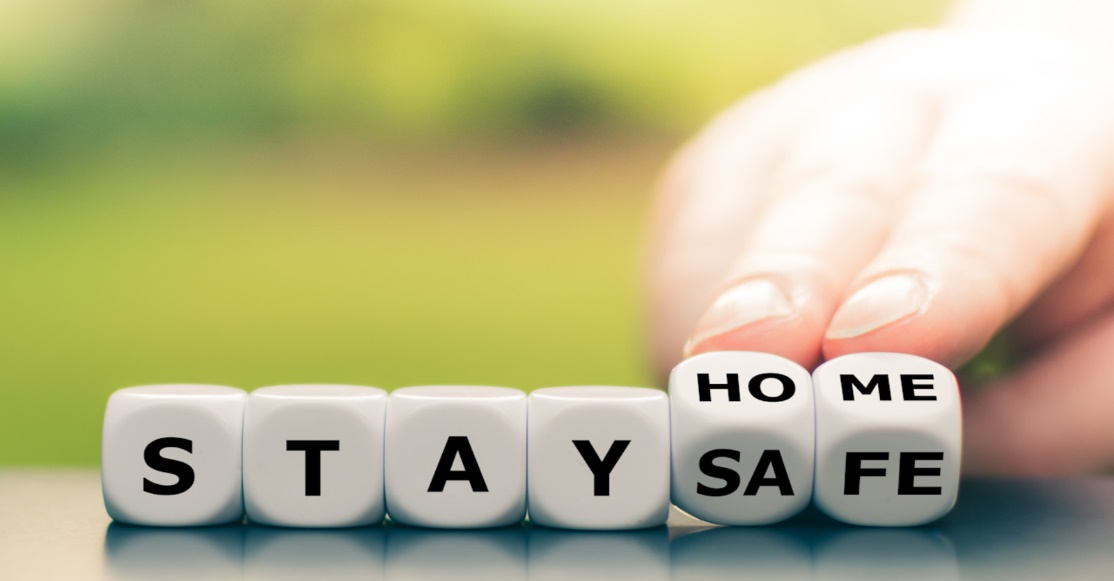 COVID – 19